ANNUAL PERFORMANCE PLAN 2018 / 2019
Pascal Moloi
Chief Executive Officer
Prepared by:
Date:
18 April 2018
HDA Act: Section 6
The Purpose of the Act is to provide for the:

Establishment of the Agency which will facilitate the acquisition of land and landed property;
Objects, roles, powers and duties of the agency; and
Fast tracking of land acquisition and housing development services for the purpose of creating sustainable human settlement
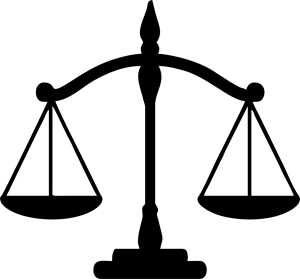 Section 6: Land which may be acquired
C
The Agency may, after consultation with the land owner, identify, acquire and hold land: 
Registered or vested in the State or any organ of state and which it is prepared to dispose of;
privately owned; or
communal land for residential or community development purposes
E
Subject to section 25 of the Constitution of the Republic of South Africa, 1996, the Minister may expropriate land for the purposes of creating sustainable human settlements

Sections 6 to 23 of the Expropriation Act, 1975 (Act No. 63 of 1975), apply with the changes required by the context to the expropriation of land, and a reference in that Act to –
Minister must be construed as a reference to the Minister responsible for housing; and
section 2 must be construed as a reference to subsection (2).
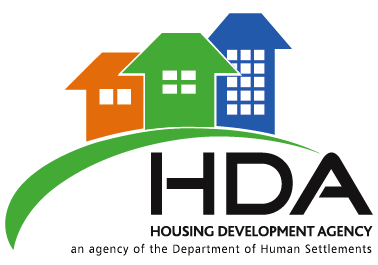 i
Any consultation between organs of state in terms of this Act must be done in terms of Chapter 3 of the Intergovernmental Relations Framework Act, 2005 (Act No. 13 of 2005).
HDA Act: Functions
Functions of the HDA  (S.7)
1. Development Planning
Develop a development plan to be approved by the Minister in consultation with the relevant authorities in the provinces and municipalities;
Develop strategic plans with regard to the identification and acquisition of state, privately and communal owned land which is suitable for residential and community development;
Prepare necessary documentation for consideration and approval by the relevant authorities as may be required in terms of any other applicable law;
Monitor progress of the development of land and landed property acquired for the purposes of creating sustainable human settlements;
Enhance the capacity of organs of state including skills transfer to enable them to meet the demand for housing delivery;
Ensure that there is collaboration and intergovernmental and integrated alignment for housing development services;
Identify, acquire, hold, develop and release state, privately and communal owned land for residential and community development;
Undertake such project management services as may be necessary, including assistance relating to approvals required for housing development;
Contract with any organ of state for the purpose of acquiring available land for residential housing and community development for the creation of sustainable human settlement;
Assist organs of state in dealing with housing developments that have not been completed within the anticipated project period;
Assist organs of state with the upgrading of informal settlements; and
Assist organs of state in respect of emergency housing solutions.
2. Land Acquisition, Holding, Development and Monitoring
3. Capacity Support to Organs of State
4. Collaboration & IGR
5. Project/Programme  Management
6. Unblocking
7. Informal Settlement Upgrading Support
8. Emergency Housing Solutions Support
Resilient, integrated and sustainable human settlement
Teamwork
Performance-oriented
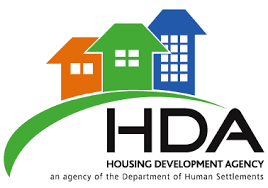 Accountability
Excellence
Summary of short to medium term priorities (1/2)
Build capable and developmental Agency geared to transform the sector and lead in the development of resilient, integrated and sustainable human settlements.
HDA’s Commitment
The Board reaffirms its commitment to give effect to the mandate of the HDA working with the CEO and the entire Executive Management of the HDA.
More focus on programmes and projects on regeneration of Mining Towns.
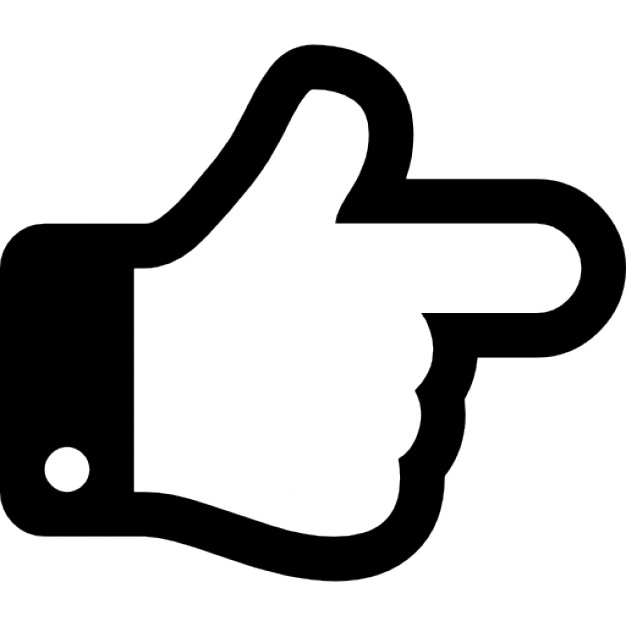 The HDA to invest in development projects using HDA owned land
Integrity
Declare the number of catalytic projects and other national priority projects  as National Priority Development Areas (NPDA) i.e. Knysna, Duncan Village
Resilient, integrated and sustainable human settlement
Teamwork
Performance-oriented
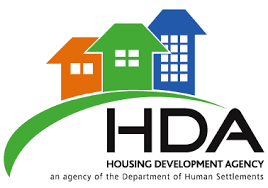 Accountability
Excellence
Summary of short to medium term priorities (2/2)
Build capable and developmental Agency geared to transform the sector and lead in the development of resilient, integrated and sustainable human settlements.
HDA’s Commitment
The Board reaffirms its commitment to give effect to the mandate of the HDA working with the CEO and the entire Executive Management of the HDA.
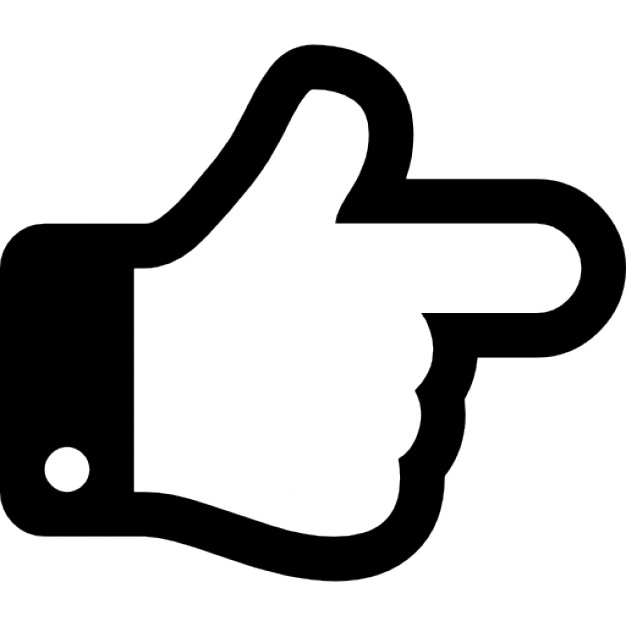 Integrity
Proposed  Priorities: 
	Recommendations
Policy, Regulation and Legislation

HSD Act (that supersede other services Acts)
BNG forms the basis for  White Paper
Establishing a HSDB
Cabinet to adopt a process to fast track policy
Land

Compensation framework to be finalised at Cabinet level.
Development of IGR Delivery Agreements to deal with land assembly and rezoning (selected properties)
Unlocking:
SOC land – based on selective approach
Target specific portions
Covert what we have 
Expropriation with a conscience
Top-slice USDG and HSDG for land
Key Focus Areas and  Activities for 2018  and Beyond…
Governance

Simplify and speed-up decision making
Use communication more effective
Guidance through Inter Governmental Relations
Develop a single planning and performance monitoring platform
Invest in Priority Projects (asset growth)

Programme / Project Investment: E.g. Duncan Village, Knysna
MSP / PHDA / SIPs / 9 Point Plan / Restructuring Zones	to guide investment
Investment Framework
Funding and Resourcing (fiscal gap)
Dora
Raising capital  (National , Foreign Direct  Investment, BRICS)
Crowd-in Pty Investments (DFI Support, DBSA,  PIC, GPF)
Minister to approve exemption i.t.o S54 of PFMA to enable agency to source funding, retain surplus and generating revenue
Additional Priority Interventions and Key Projects
Issues as raised by the Minister on the 3rd February 2018.
c
c
Medium Term Strategic Framework Targets
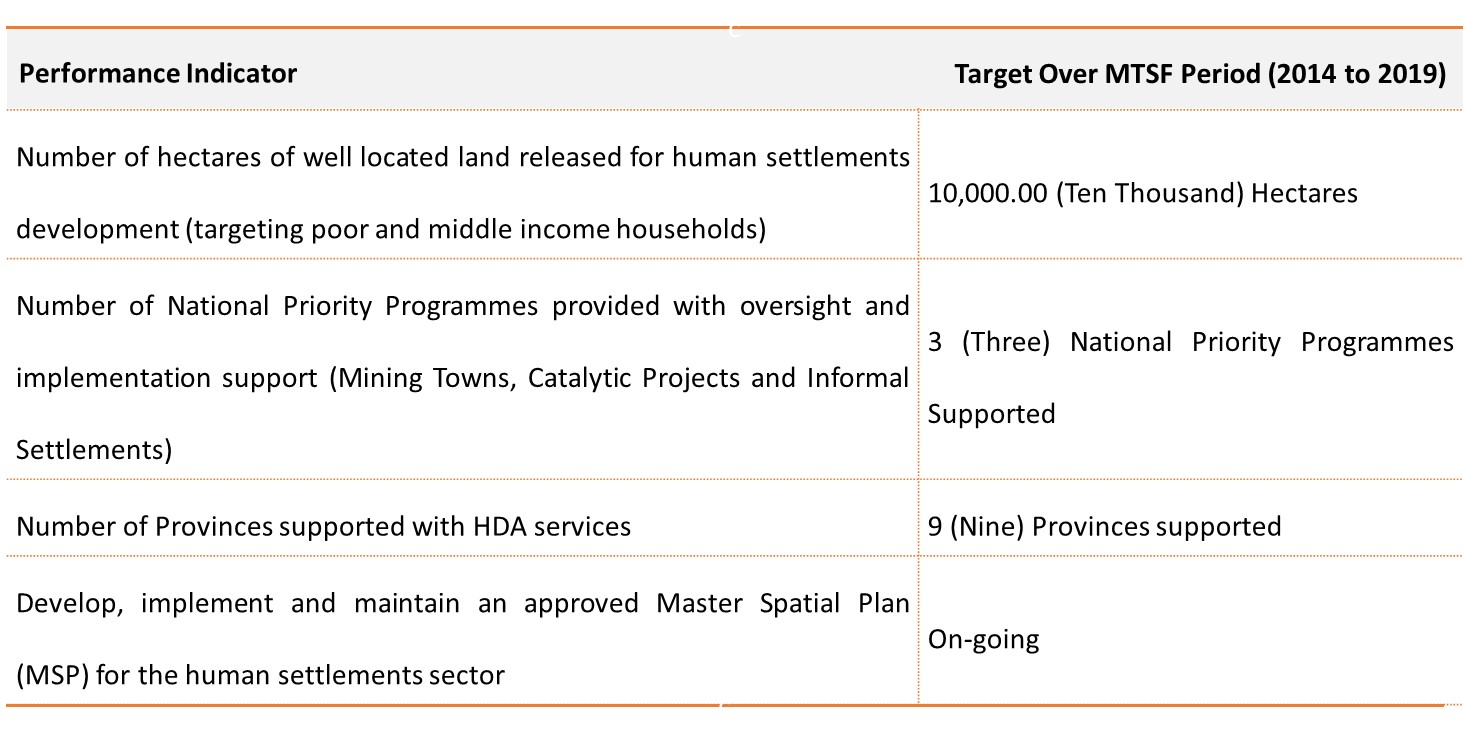 Management of the N2 Gateway Project in the Western Cape
Management of the Zanemvula Project in the Eastern Cape
build a credible housing database covering both housing and land needs to be established.
restructured to become a fully-fledged developer whose role goes beyond land assembly
National Priority Programmes
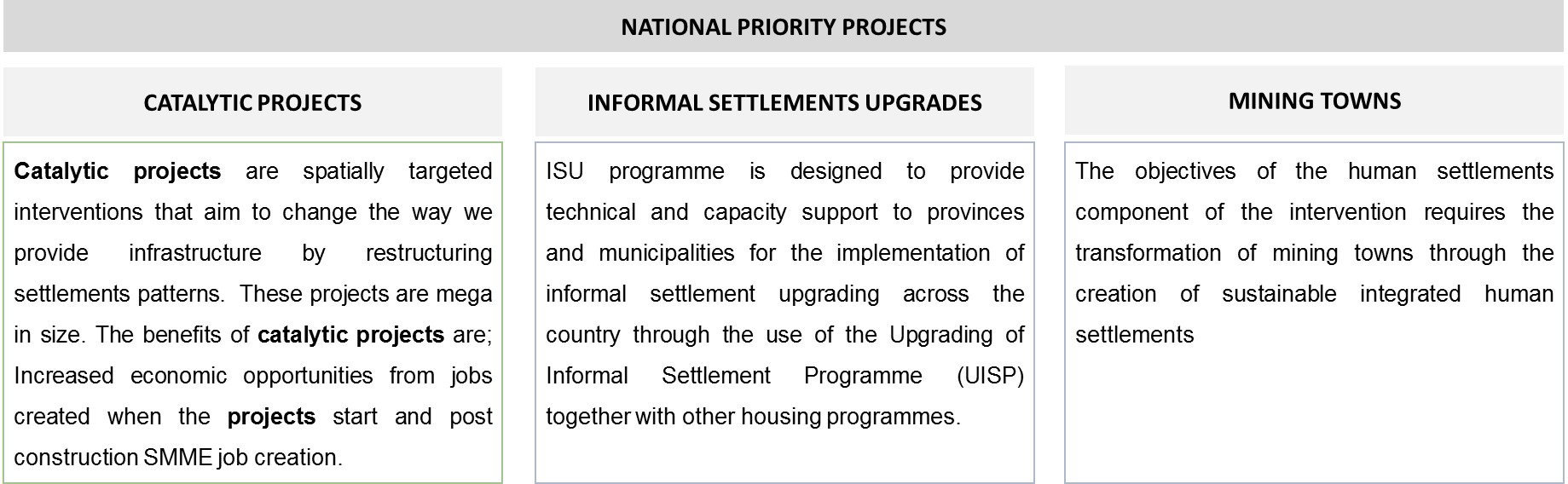 MTSF Target: 50 mega projects
MTSF Target: 276 ISU’s
MTSF Target: 22 mining towns
The HDA’s Expanded Developer Role
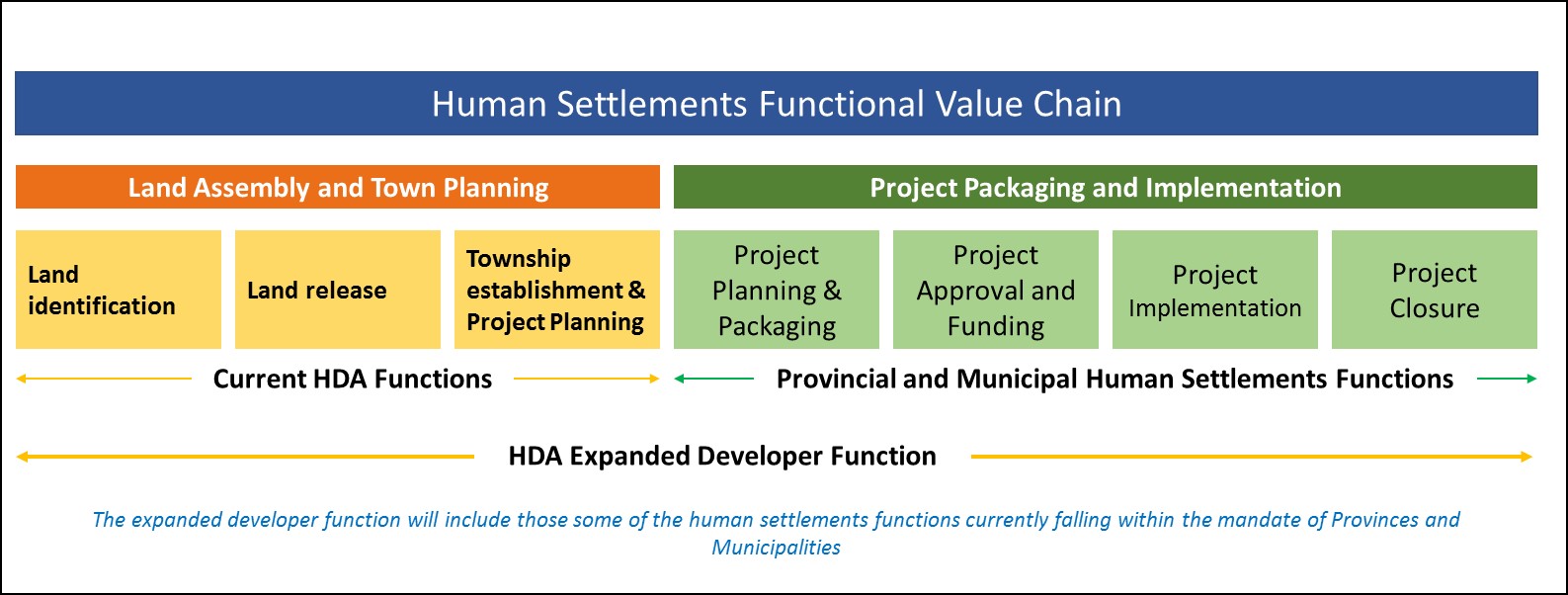 The Developer role has been carefully framed and scoped to partner with and not crowd out the private sector.
The Developer role, will incorporate some of the human settlements functions currently undertaken by Provinces and Municipalities. Strengthened IGR thus becomes a key enabler.
The developer role will be phased in incrementally, with the short-term focus being on achievable developments / projects with short-to-medium term delivery potential.
MACRO PERFORMANCE INDICATORS
2018 / 2019
MACRO PERFORMANCE INDICATORS
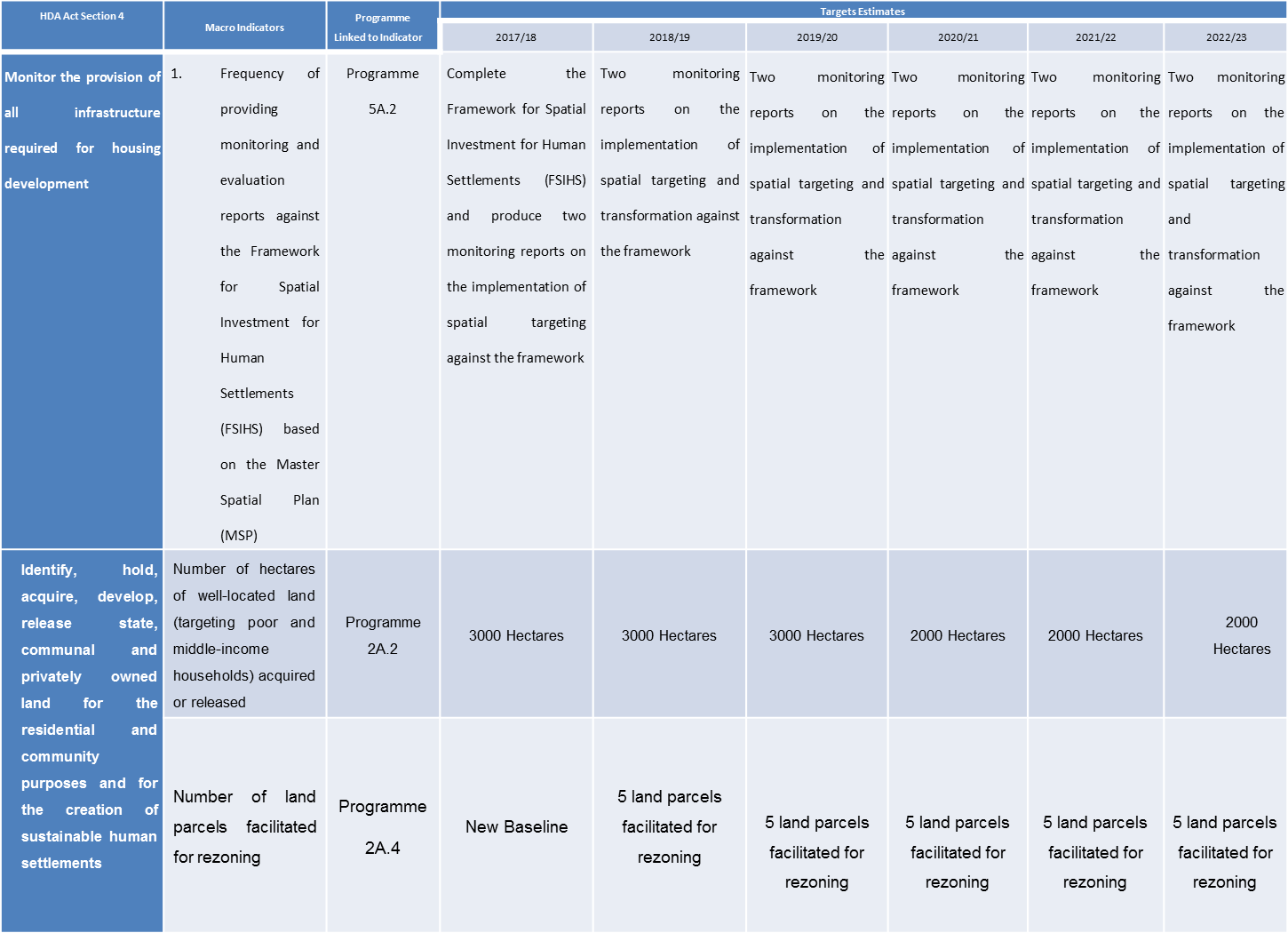 MACRO INDICATORS
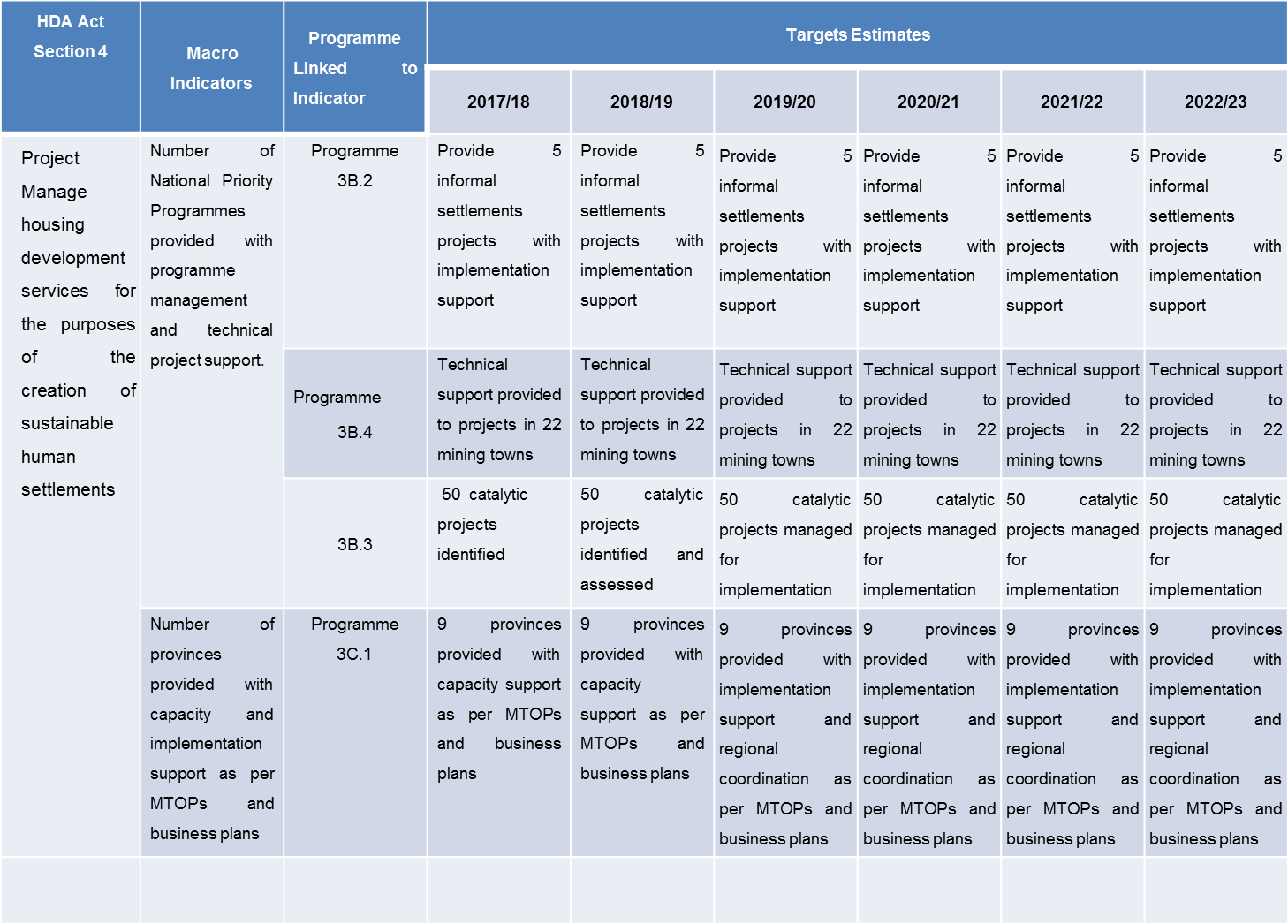 MACRO PERFORMANCE INDICATORS
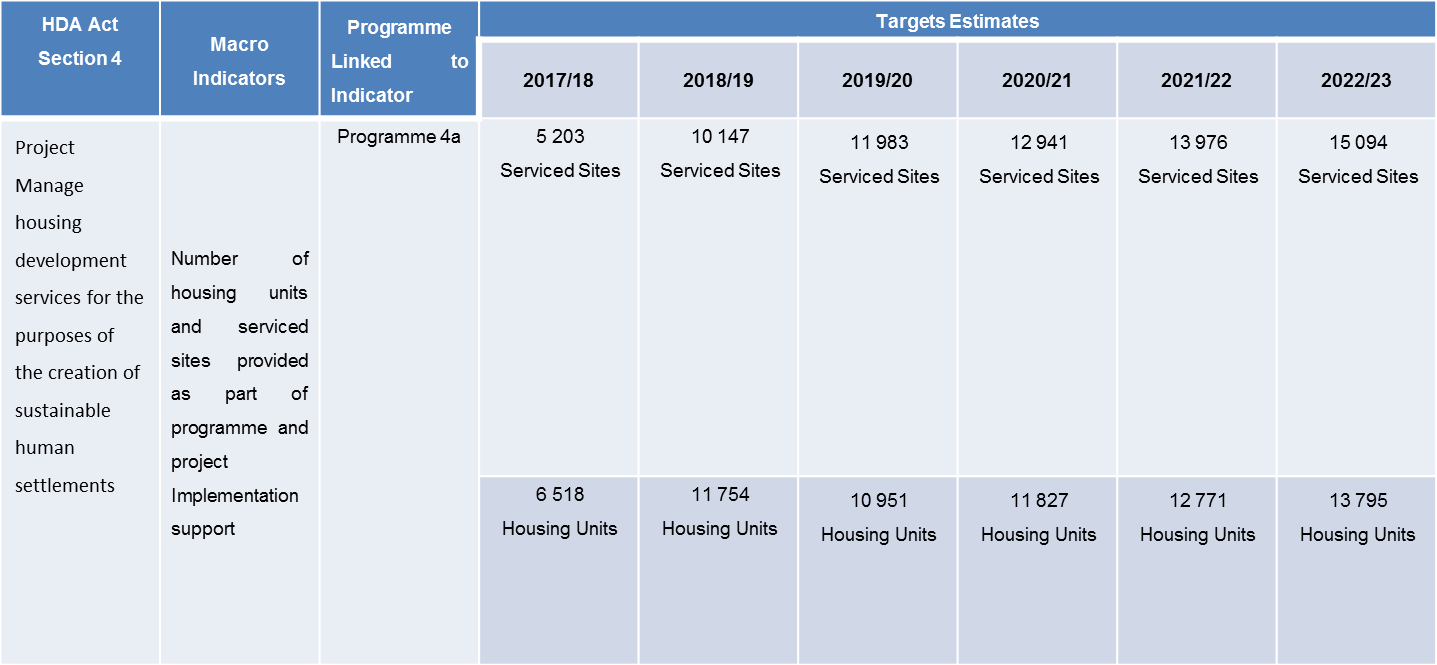 MACRO PERFORMANCE INDICATORS
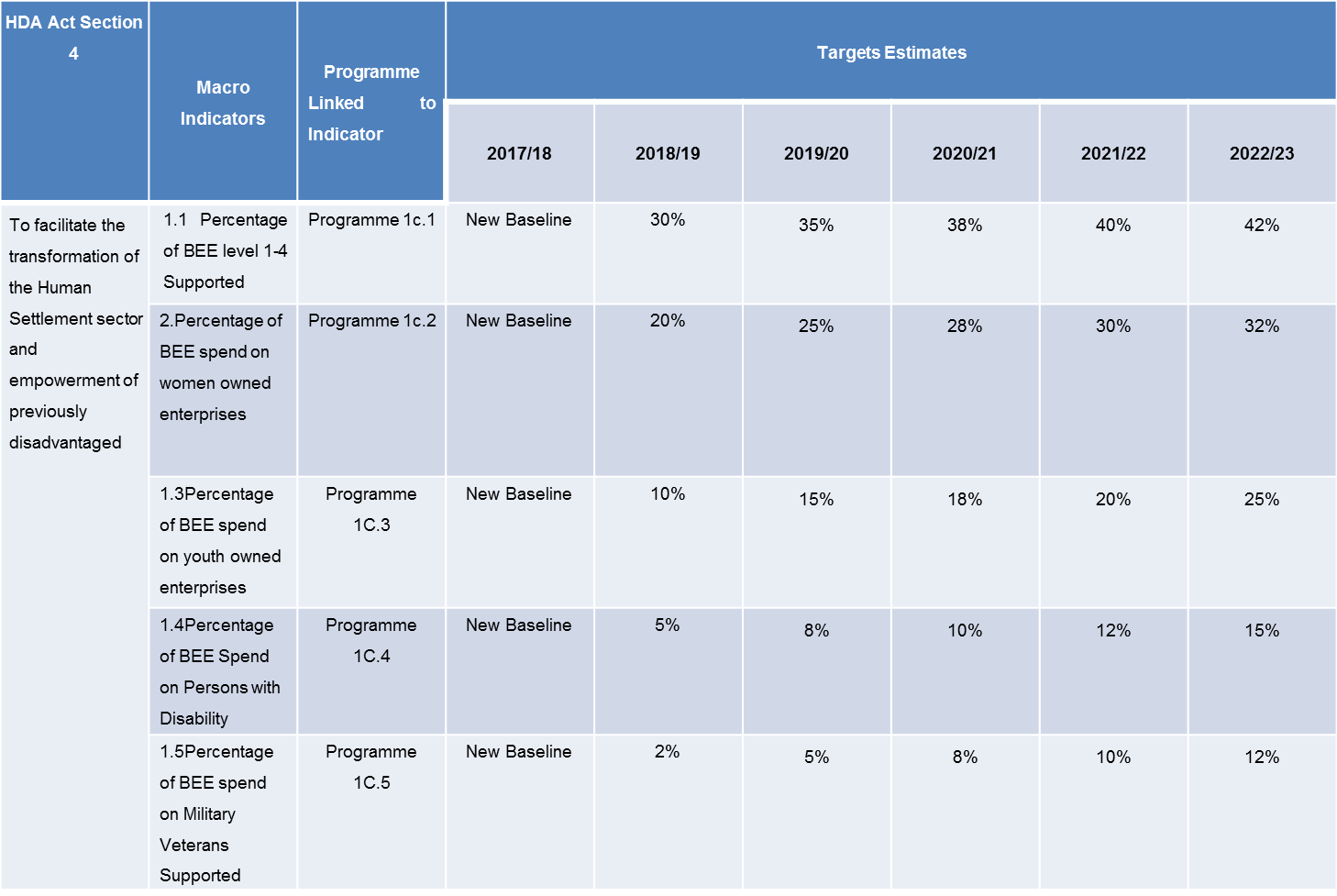 ALIGNMENT OF HDA PROGRAMMES TO HDA ACT
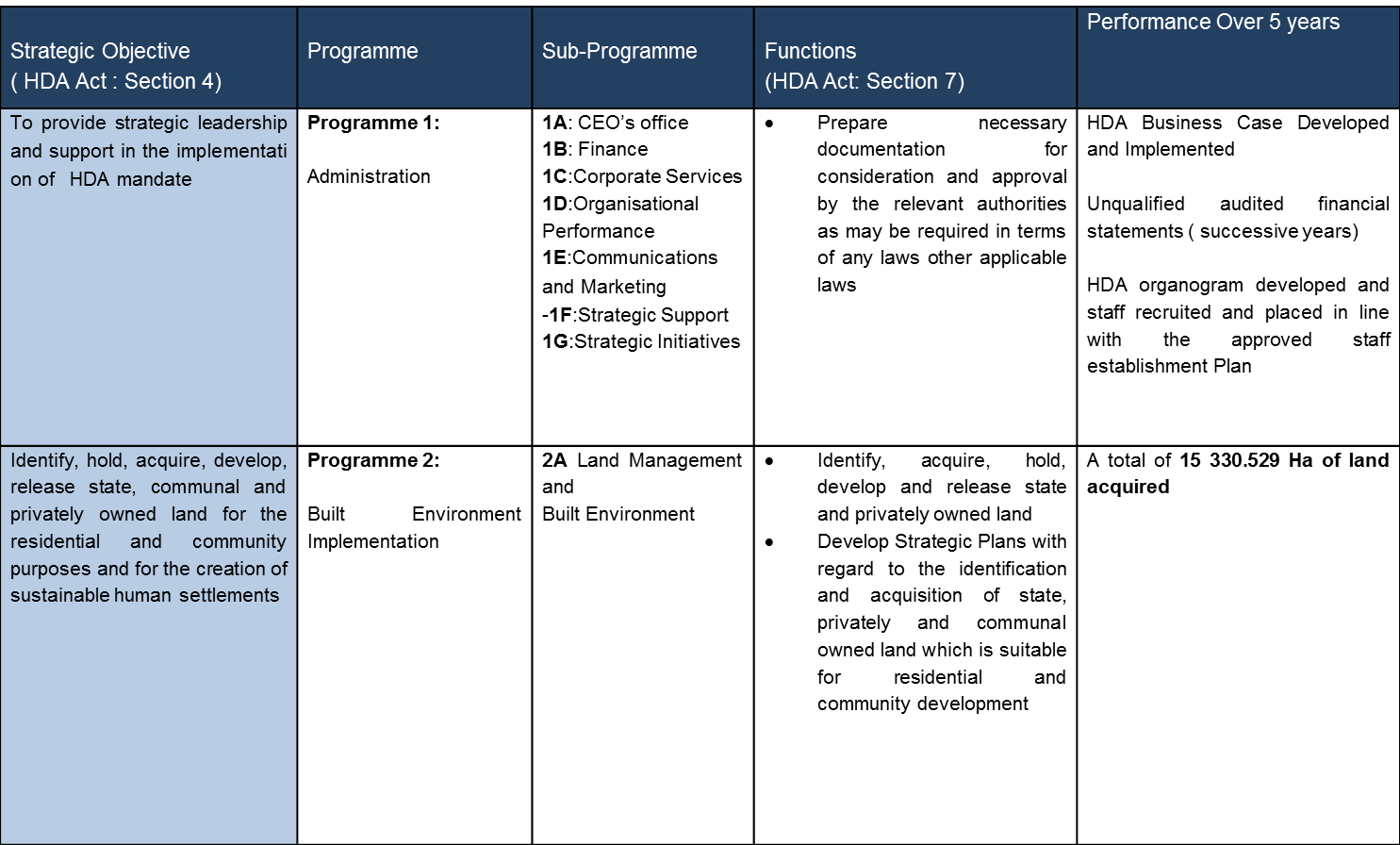 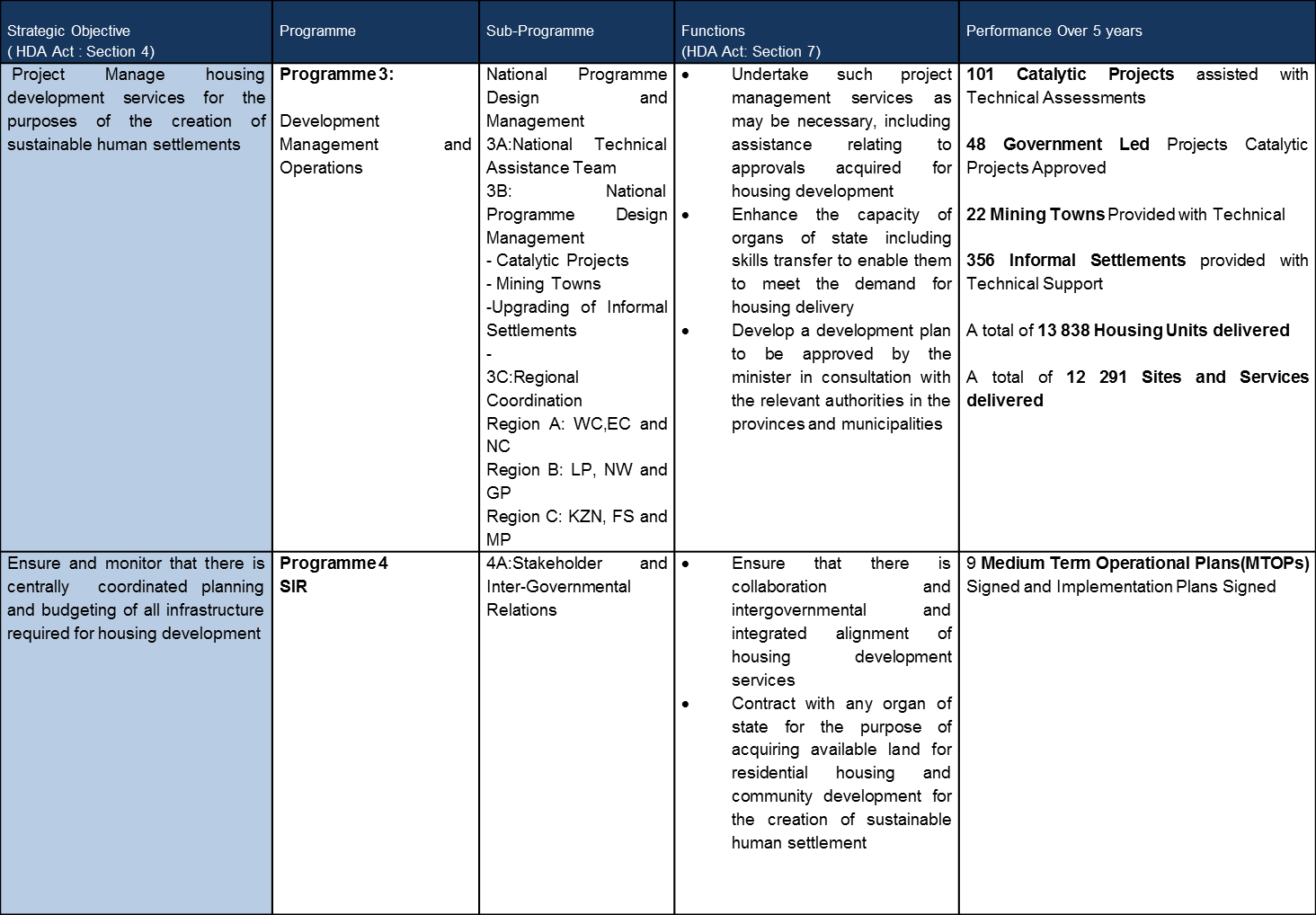 ALIGNMENT OF HDA PROGRAMMES TO HDA ACT
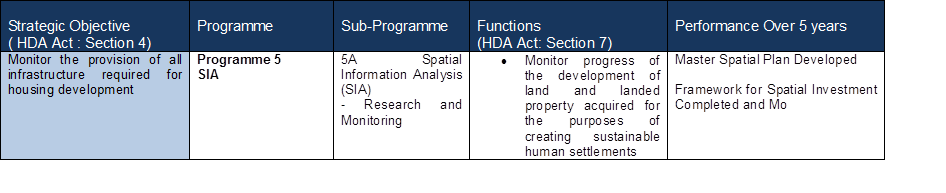 MACRO PERFORMANCE INDICATORS
2018 / 2019
MACRO PERFORMANCE INDICATORS
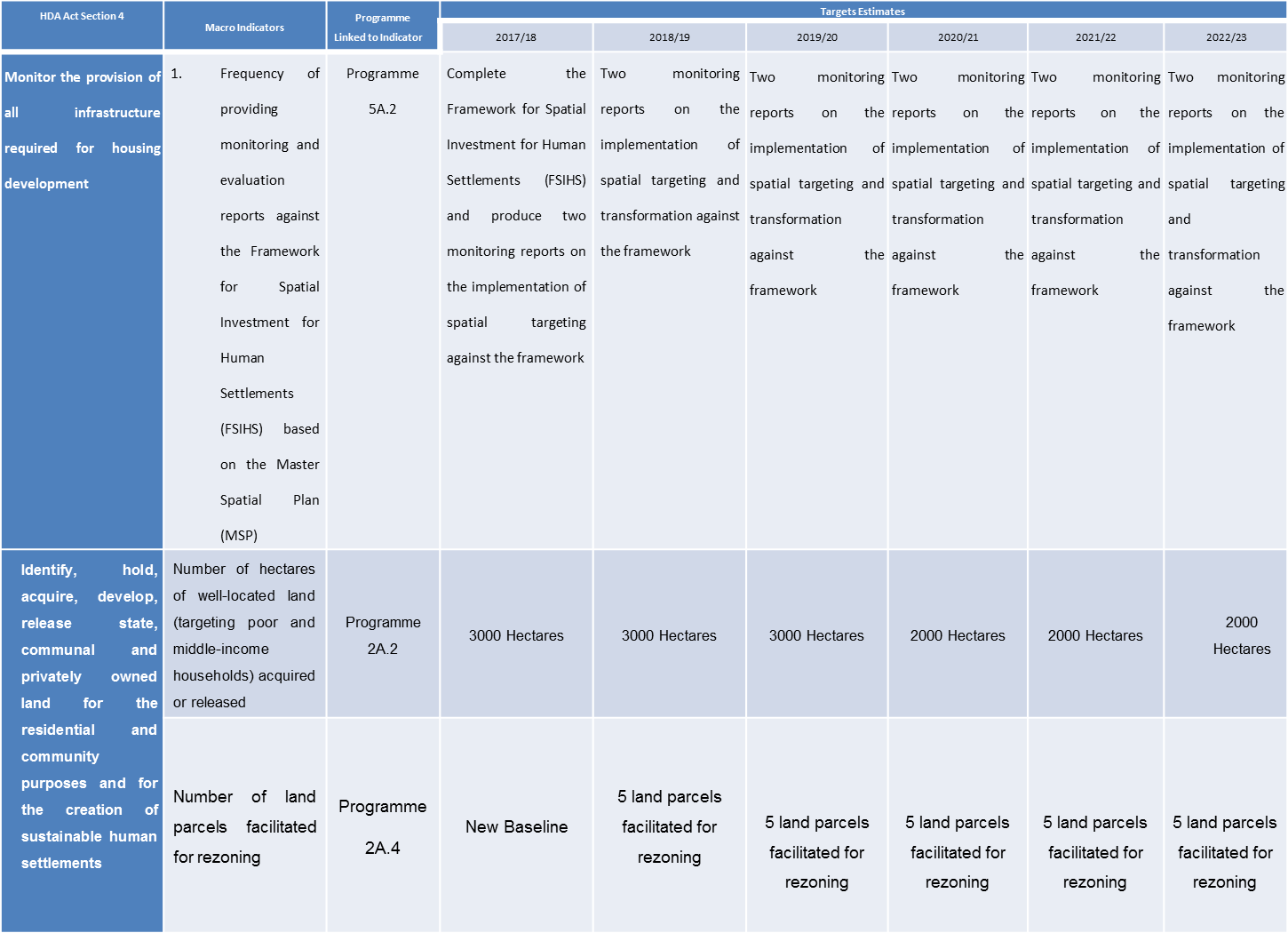 MACRO INDICATORS
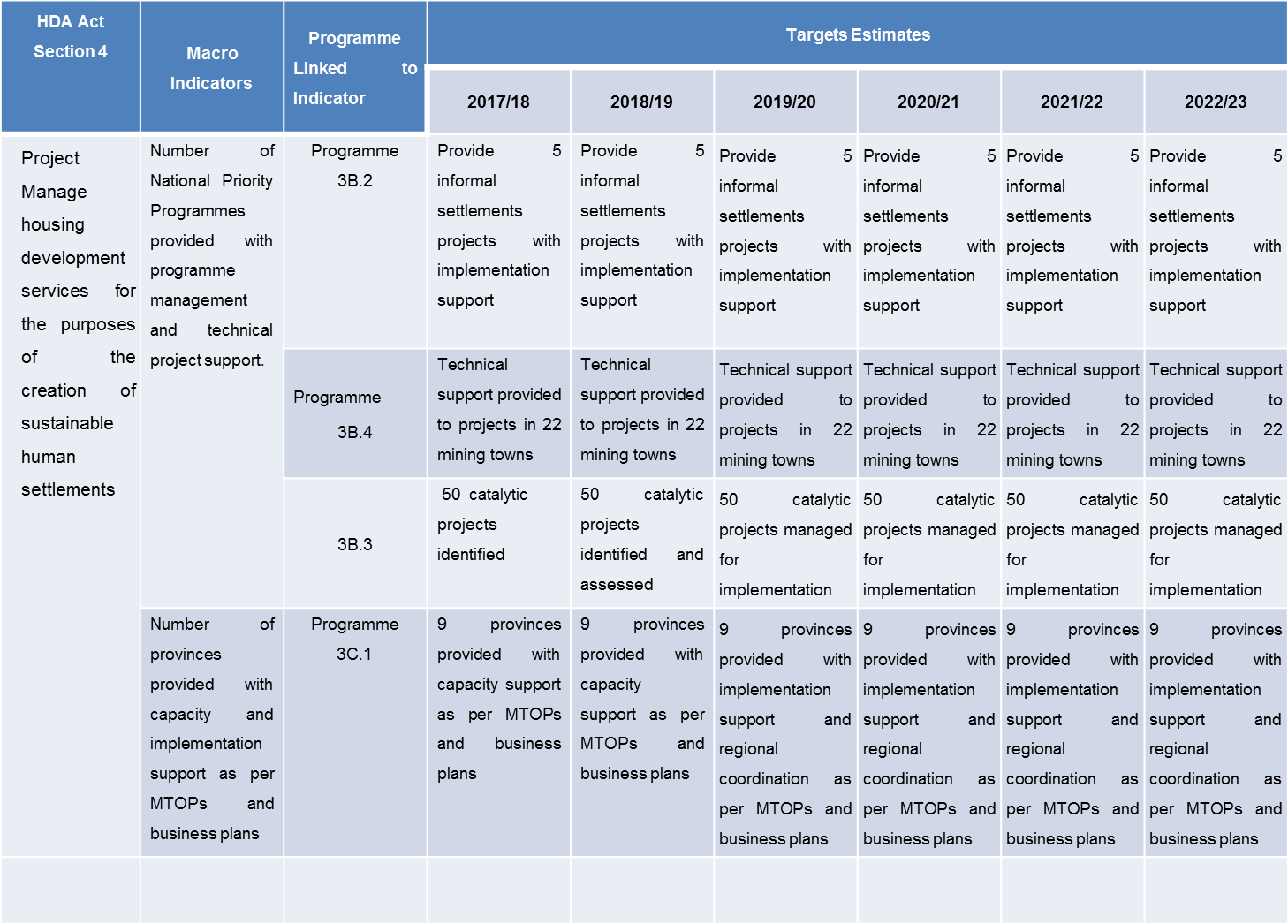 MACRO PERFORMANCE INDICATORS
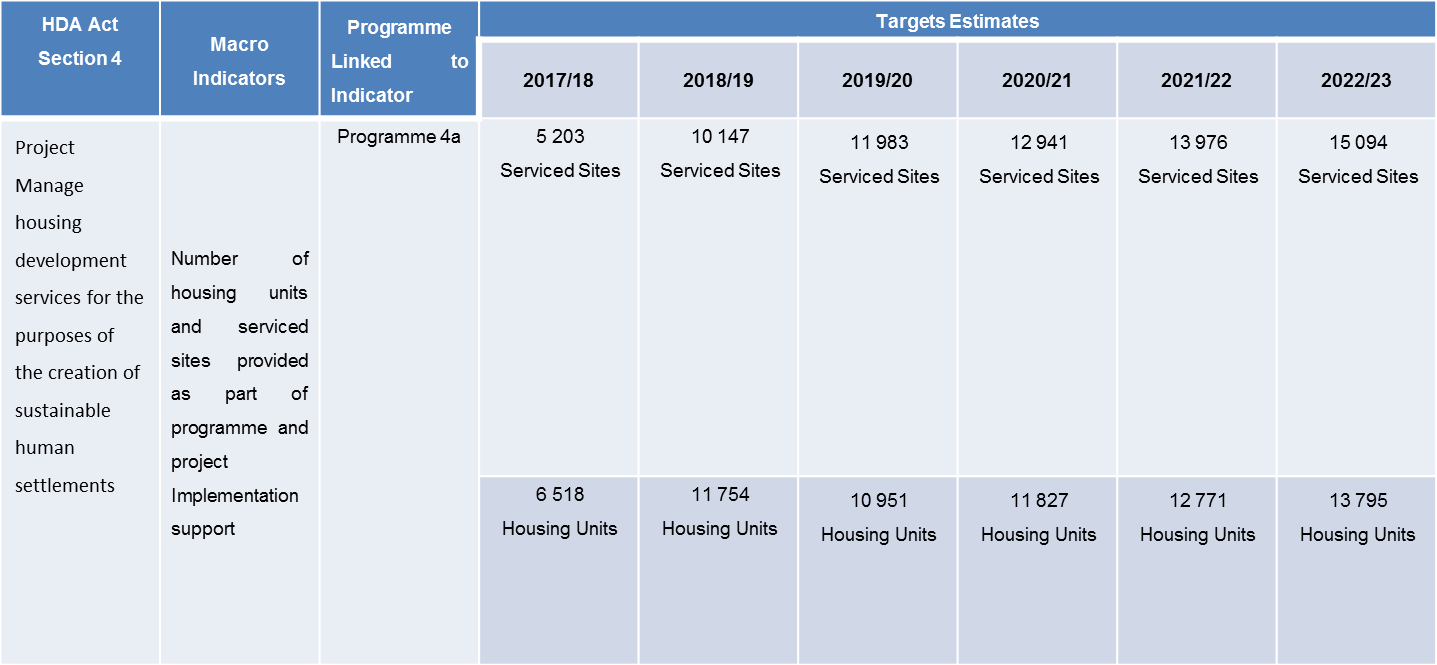 MACRO PERFORMANCE INDICATORS
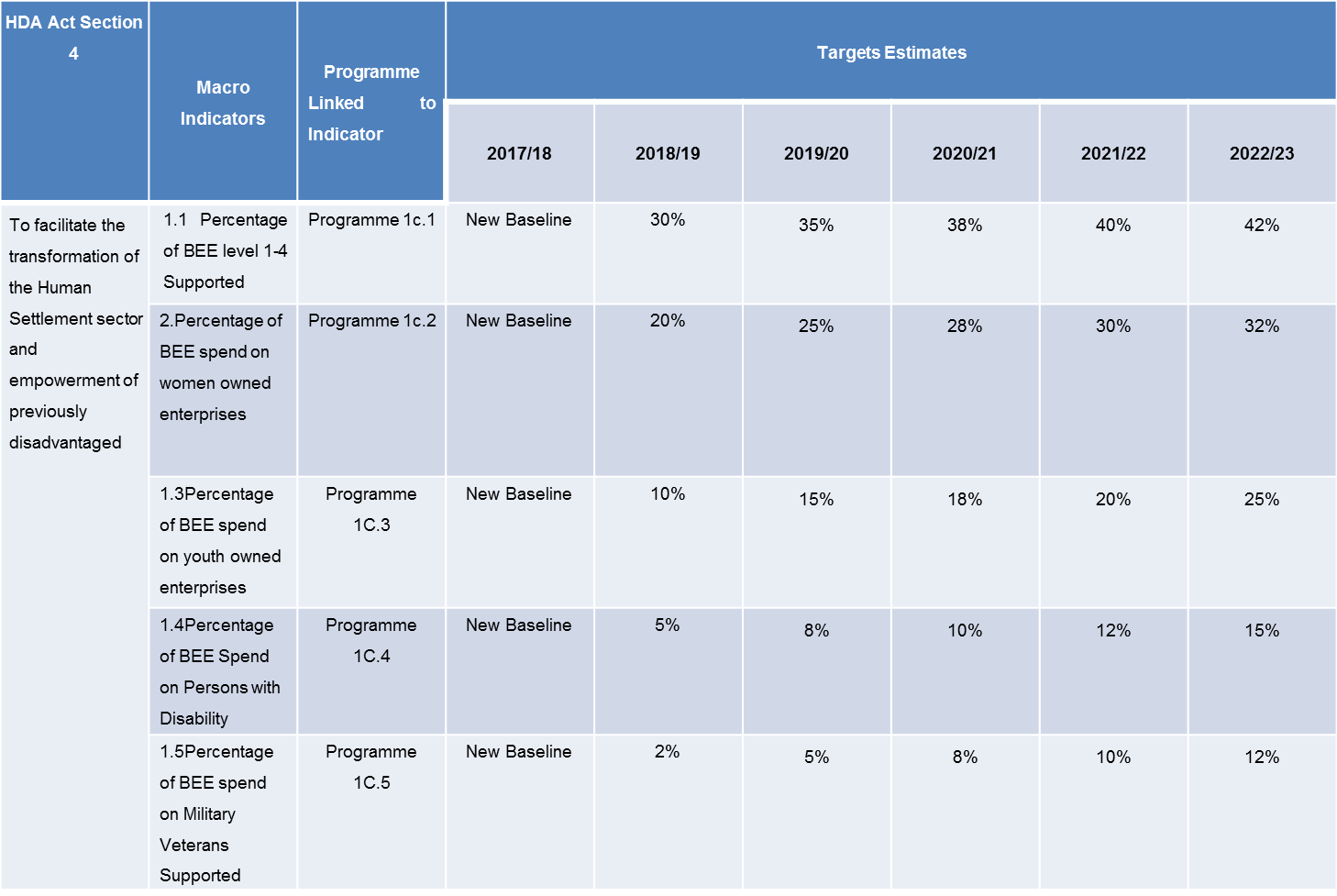 PROGRAMME 1: ADMINISTRATION
CEO’S OFFICE, FINANCE, CORPORATE SUPPORT, ORGANISATIONAL PERFRMANCE, COMMUNICATIONS AND MARKETING
MTEF
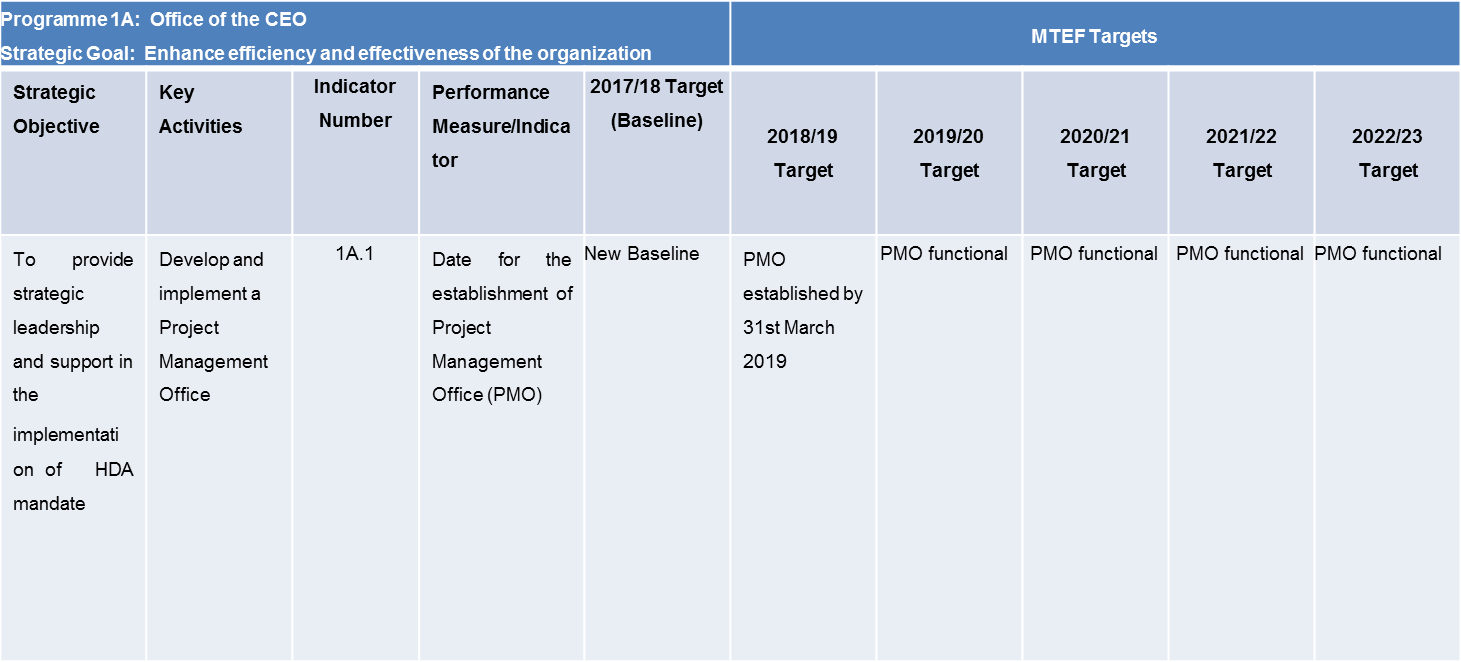 MTEF
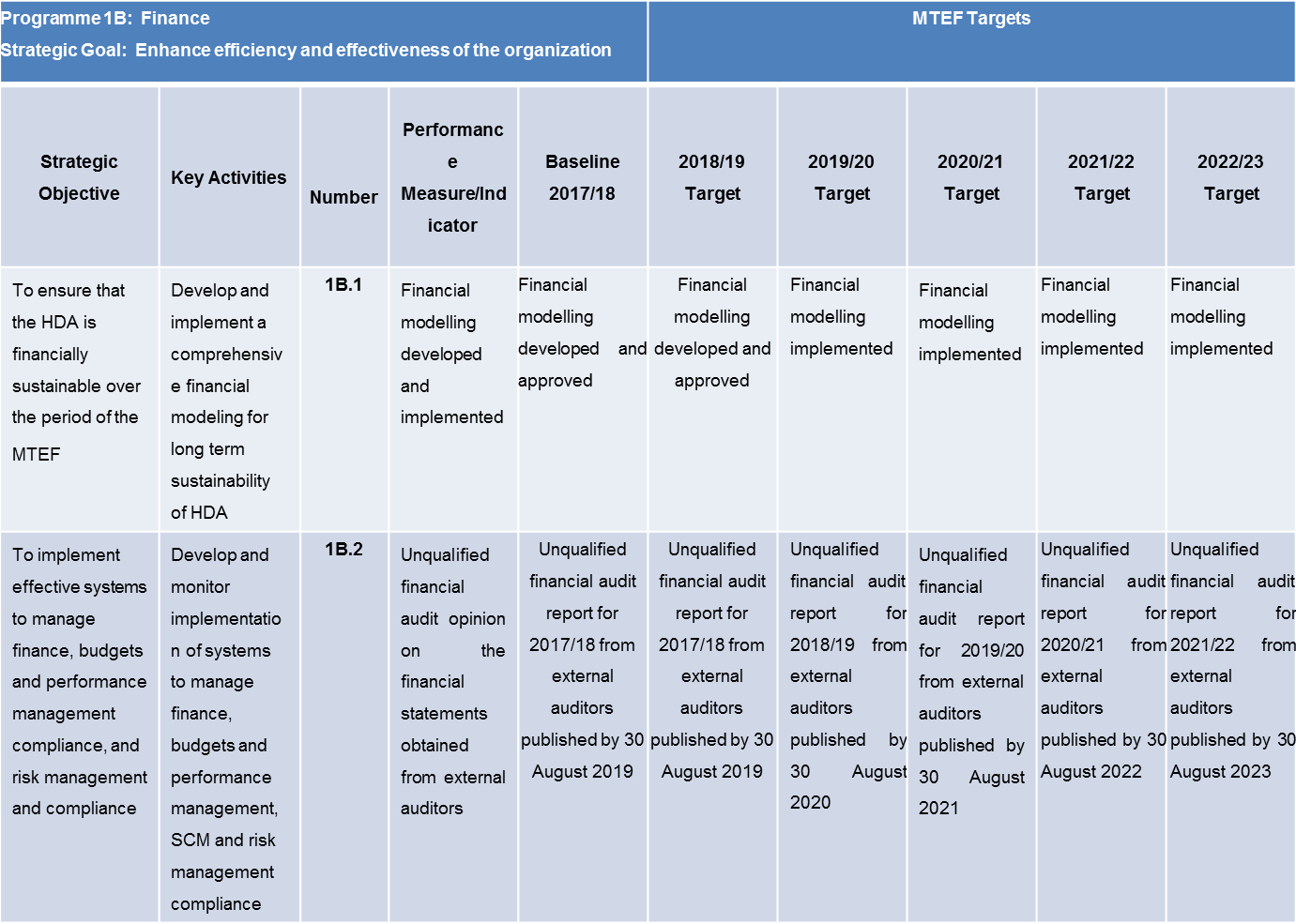 MTEF
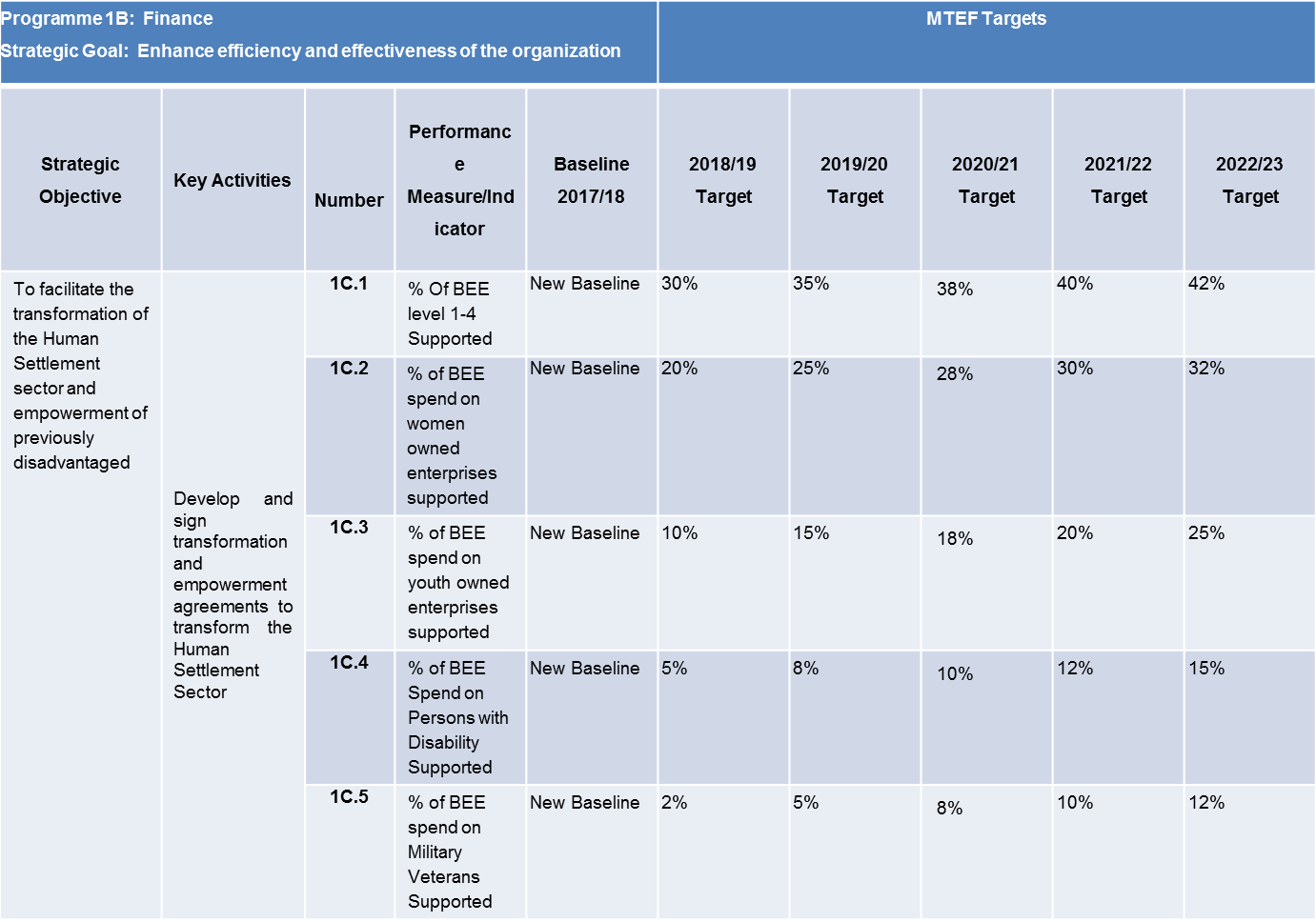 MTEF
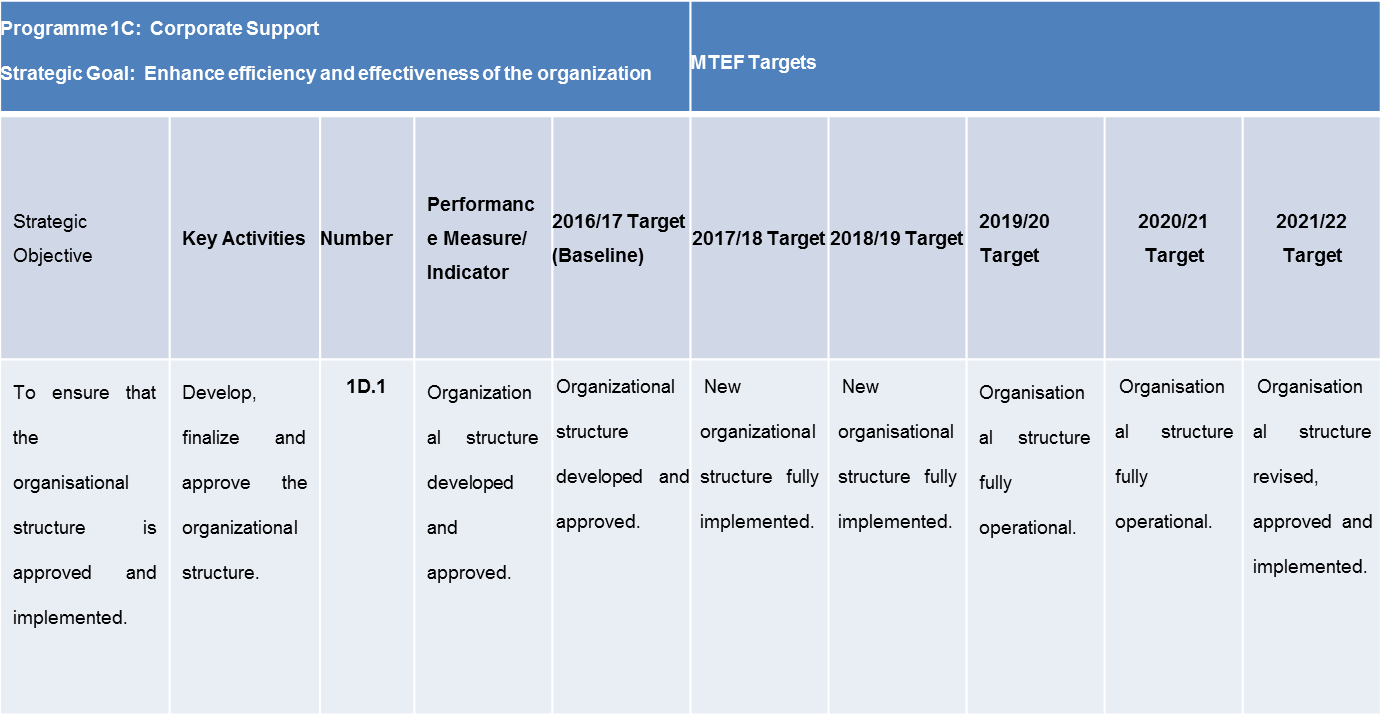 MTEF
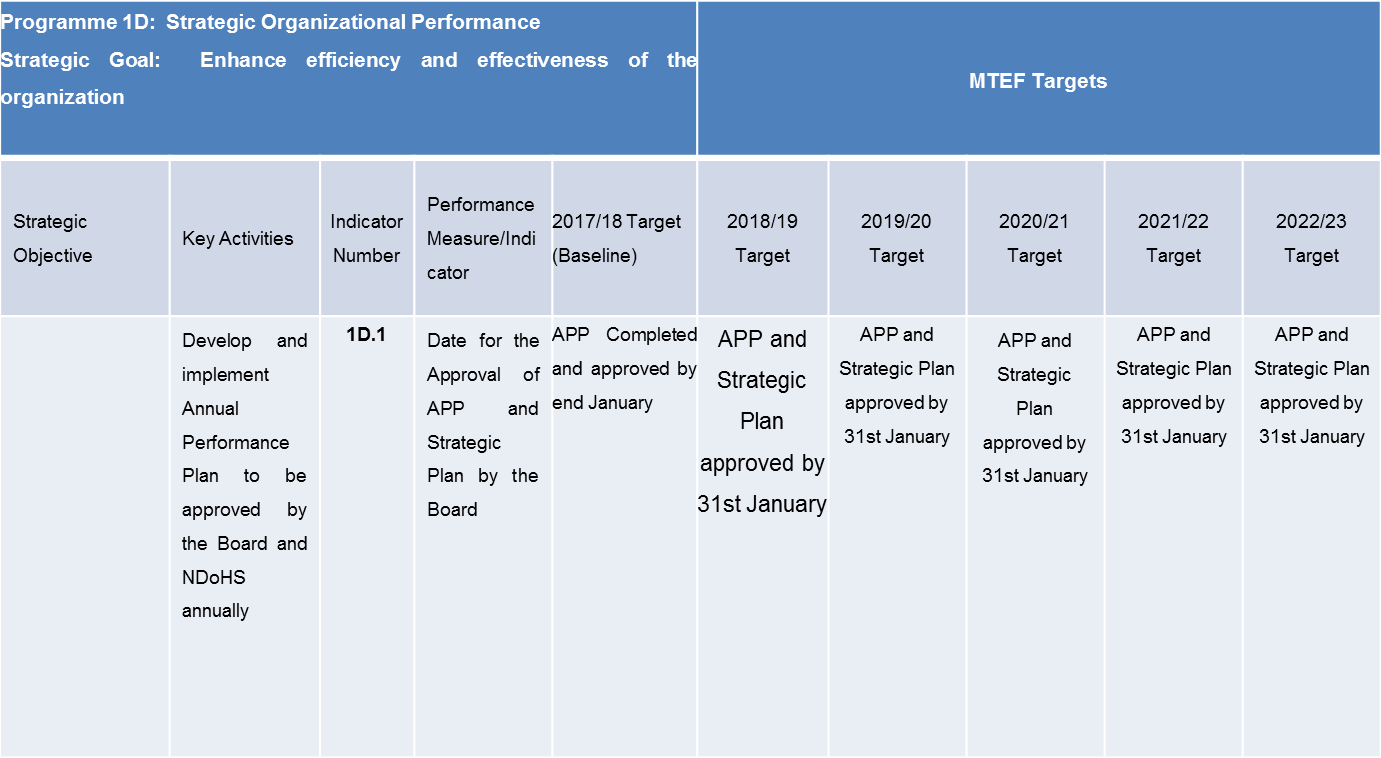 MTEF
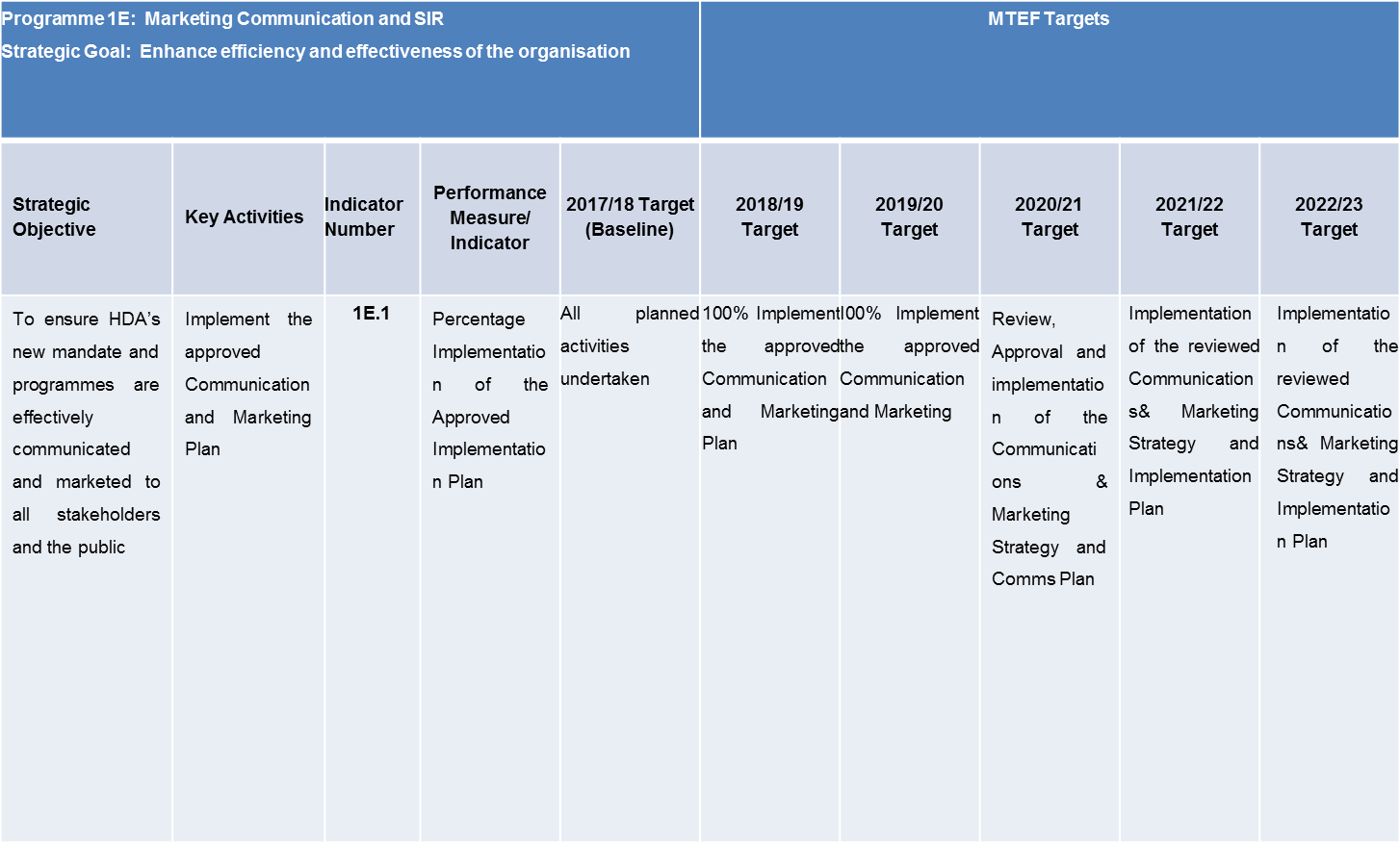 LAND MANAGEMENT AND BUILT ENVIRONMENT IMPLEMENTATION
MTEF
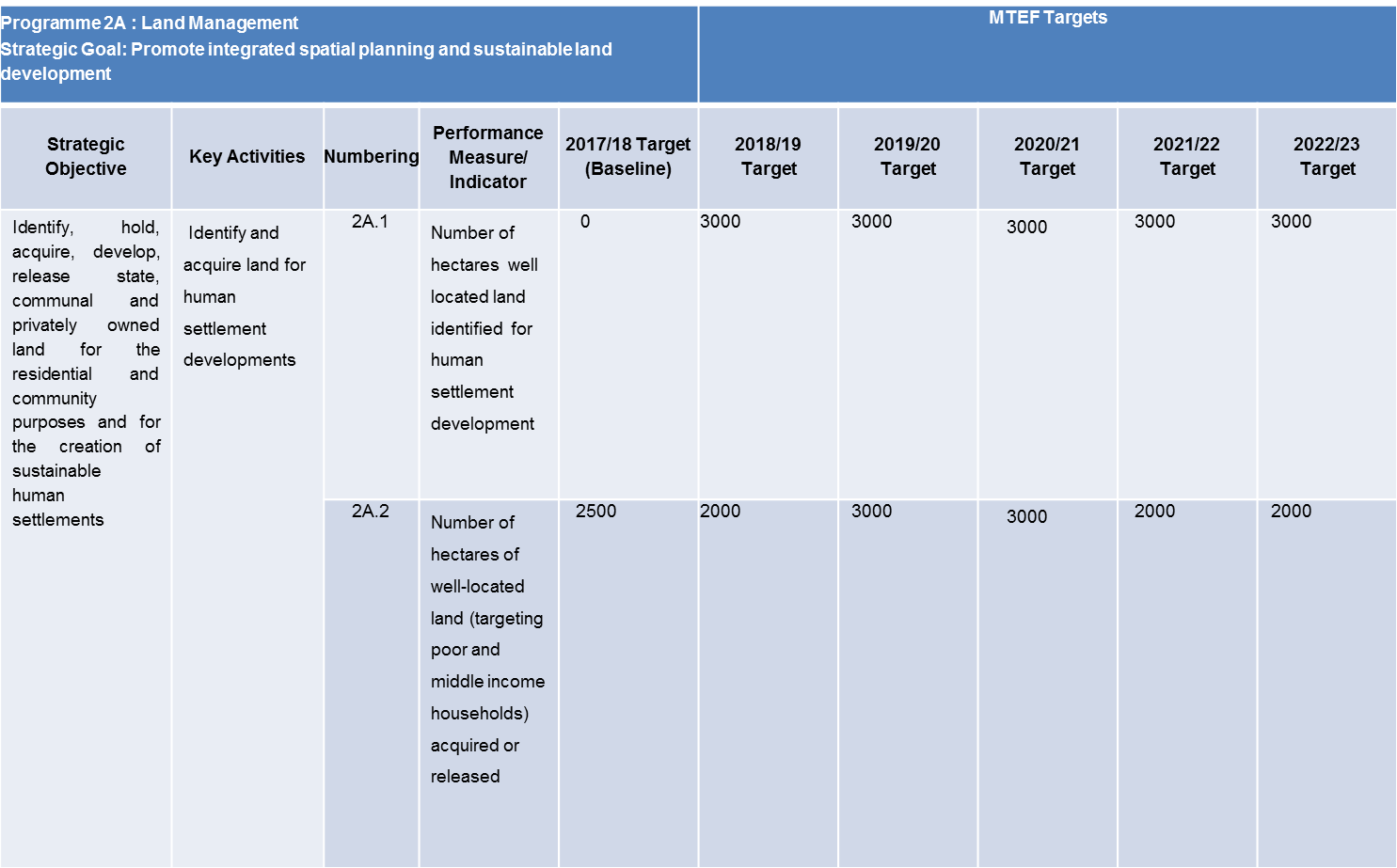 MTEF
NATIONAL PROGRAMME DESIGN MANAGEMENT AND REGIONAL COORDINATION AND HUMAN SETTLEMENTS IMPLEMENTATION SUPPORT SERVICES
2018 / 2019
MTEF
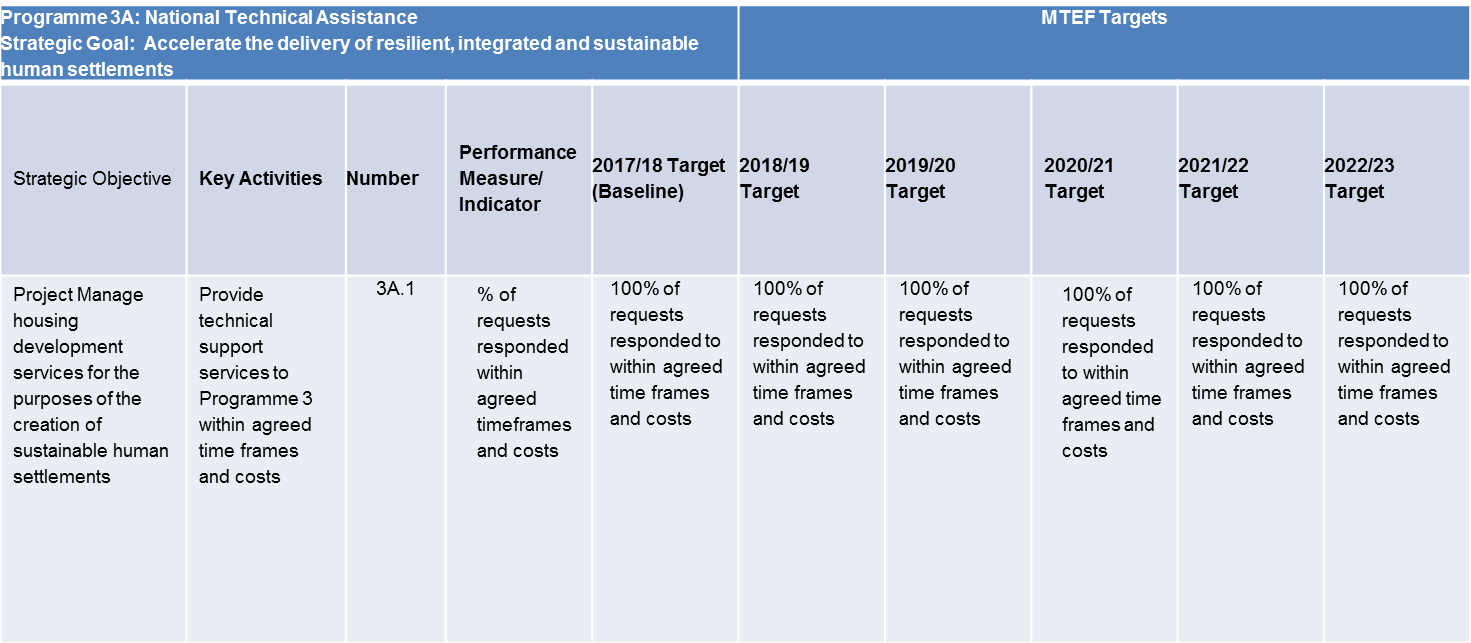 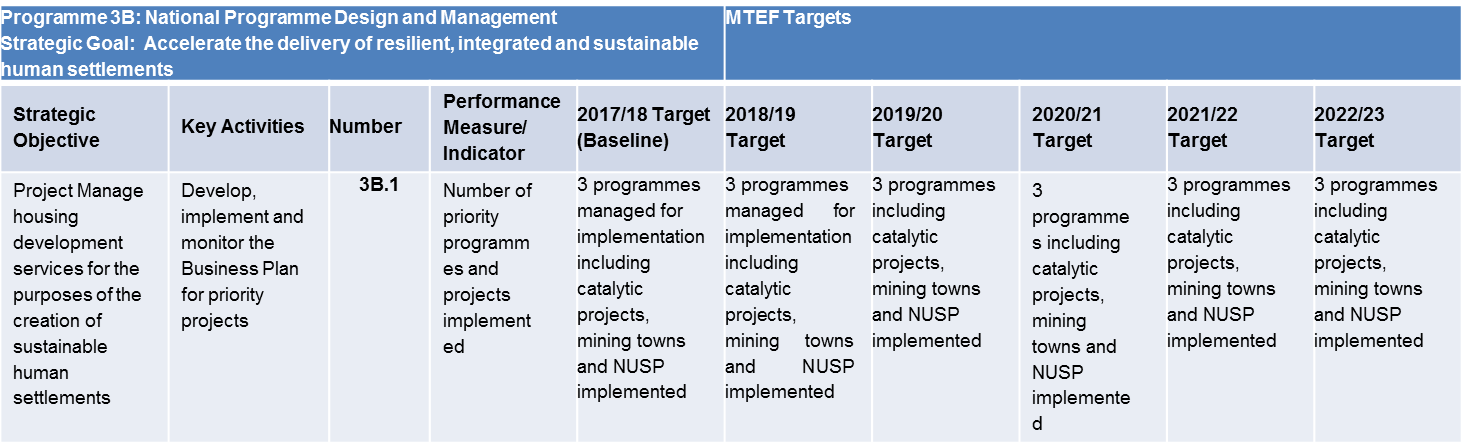 MTEF
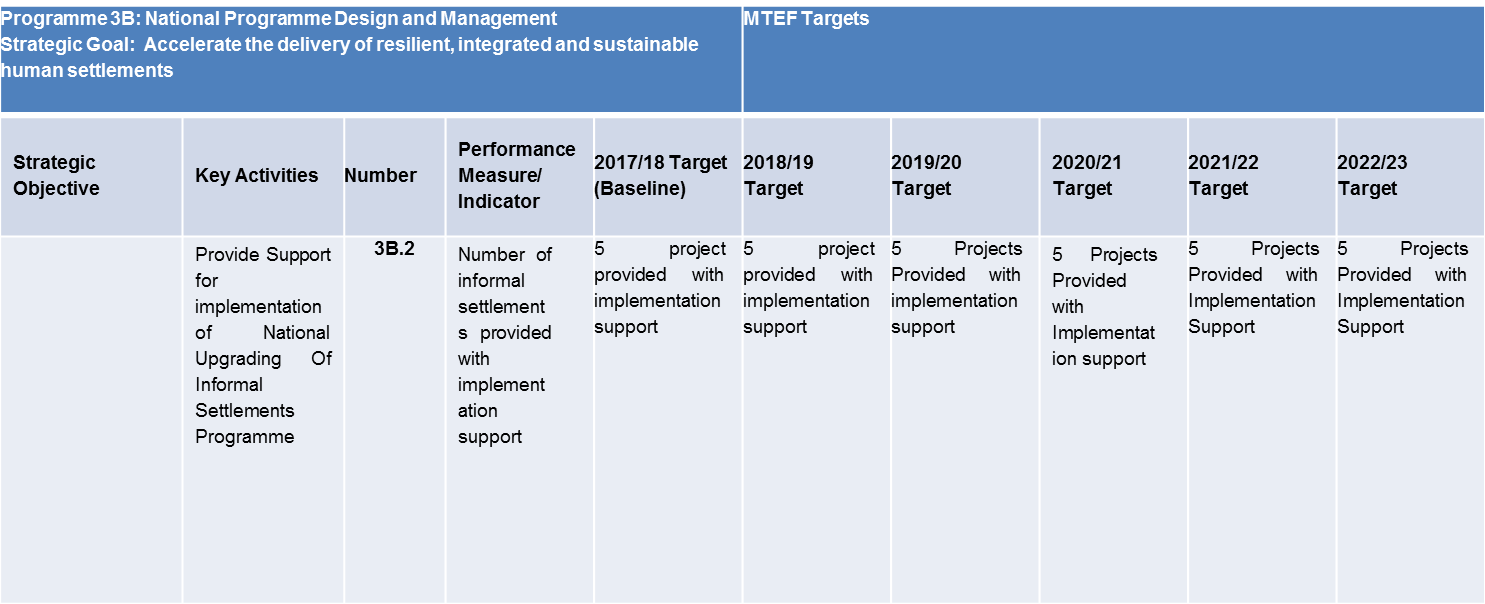 MTEF
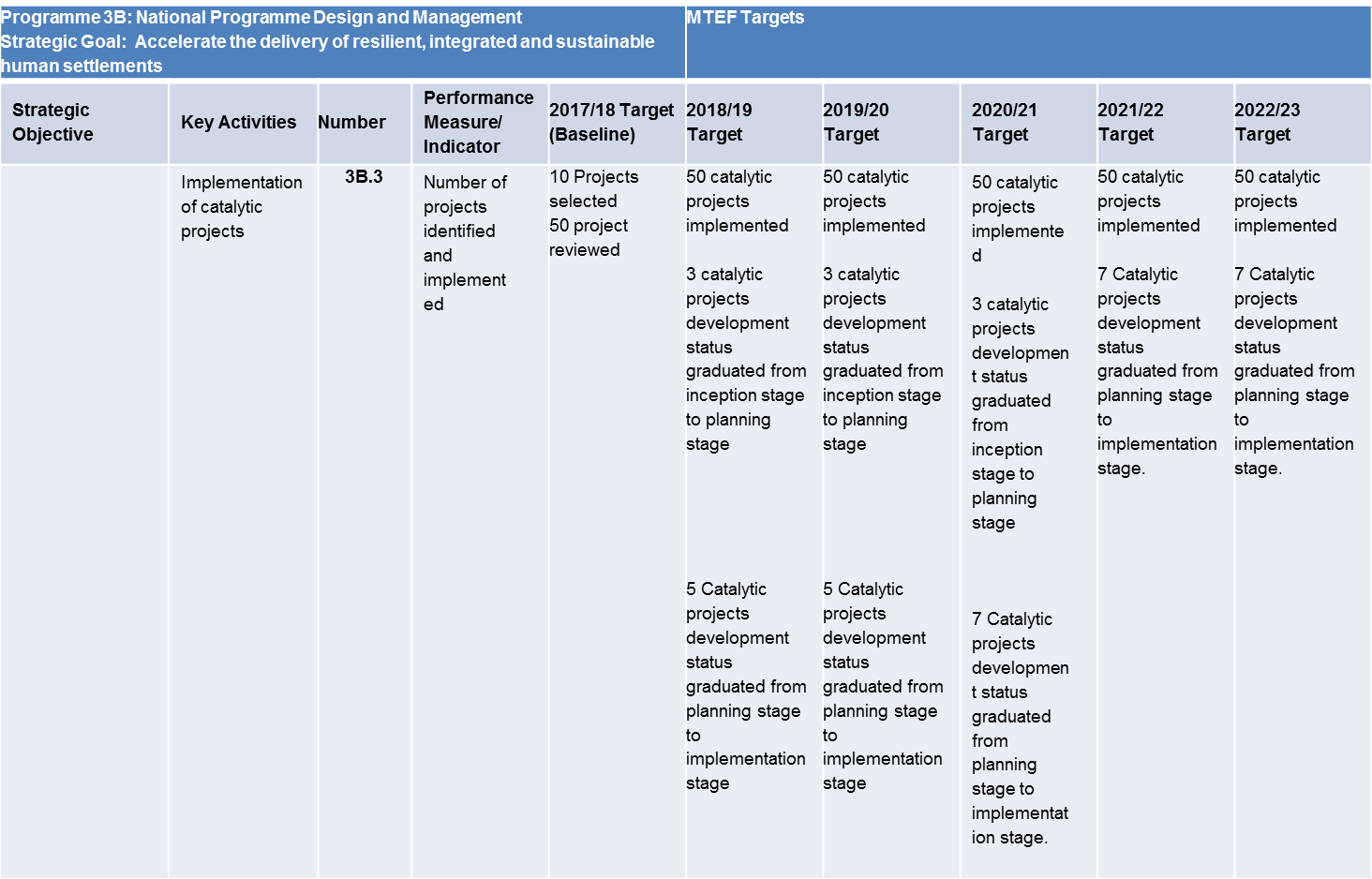 MTEF
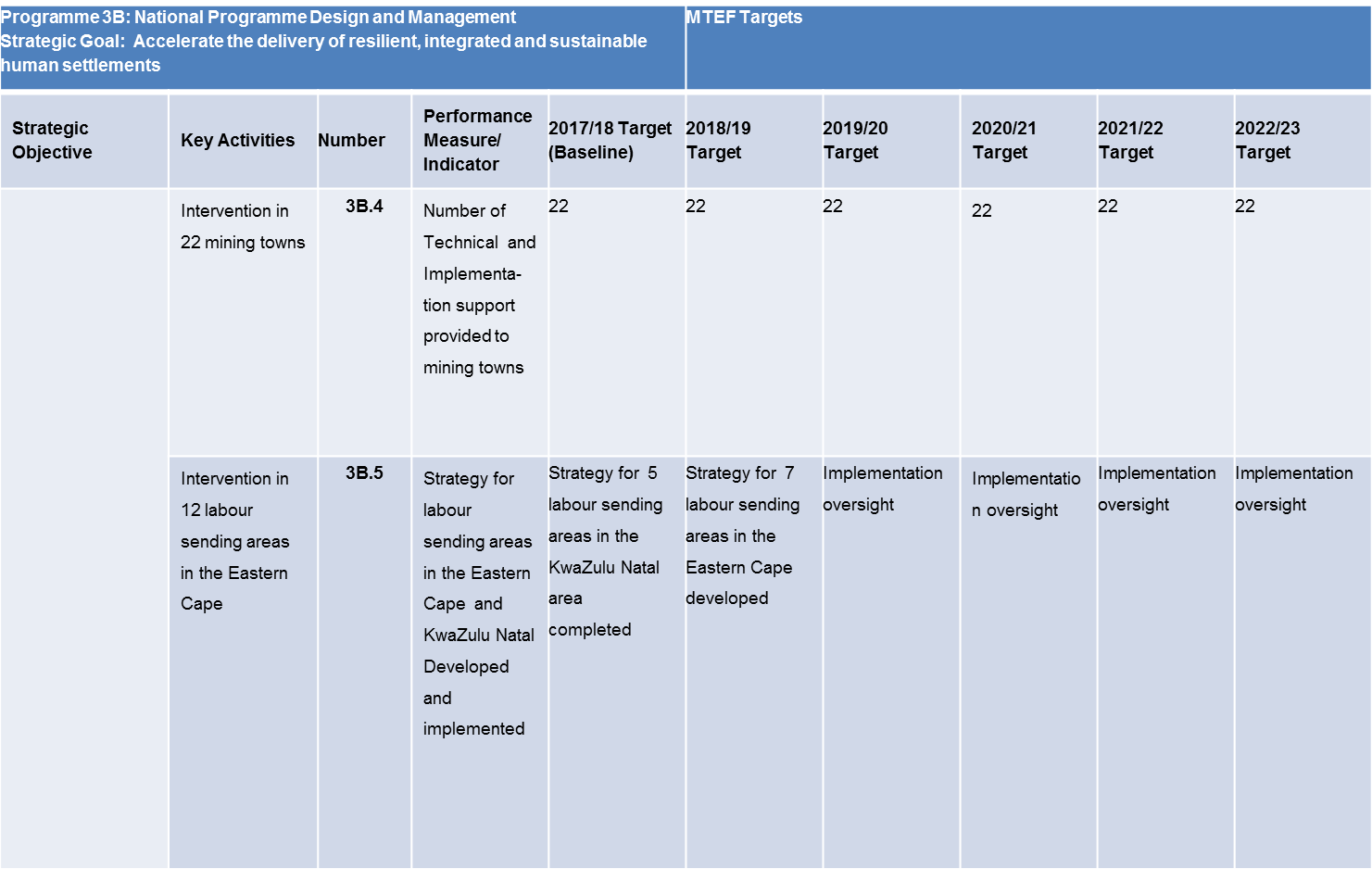 MTEF
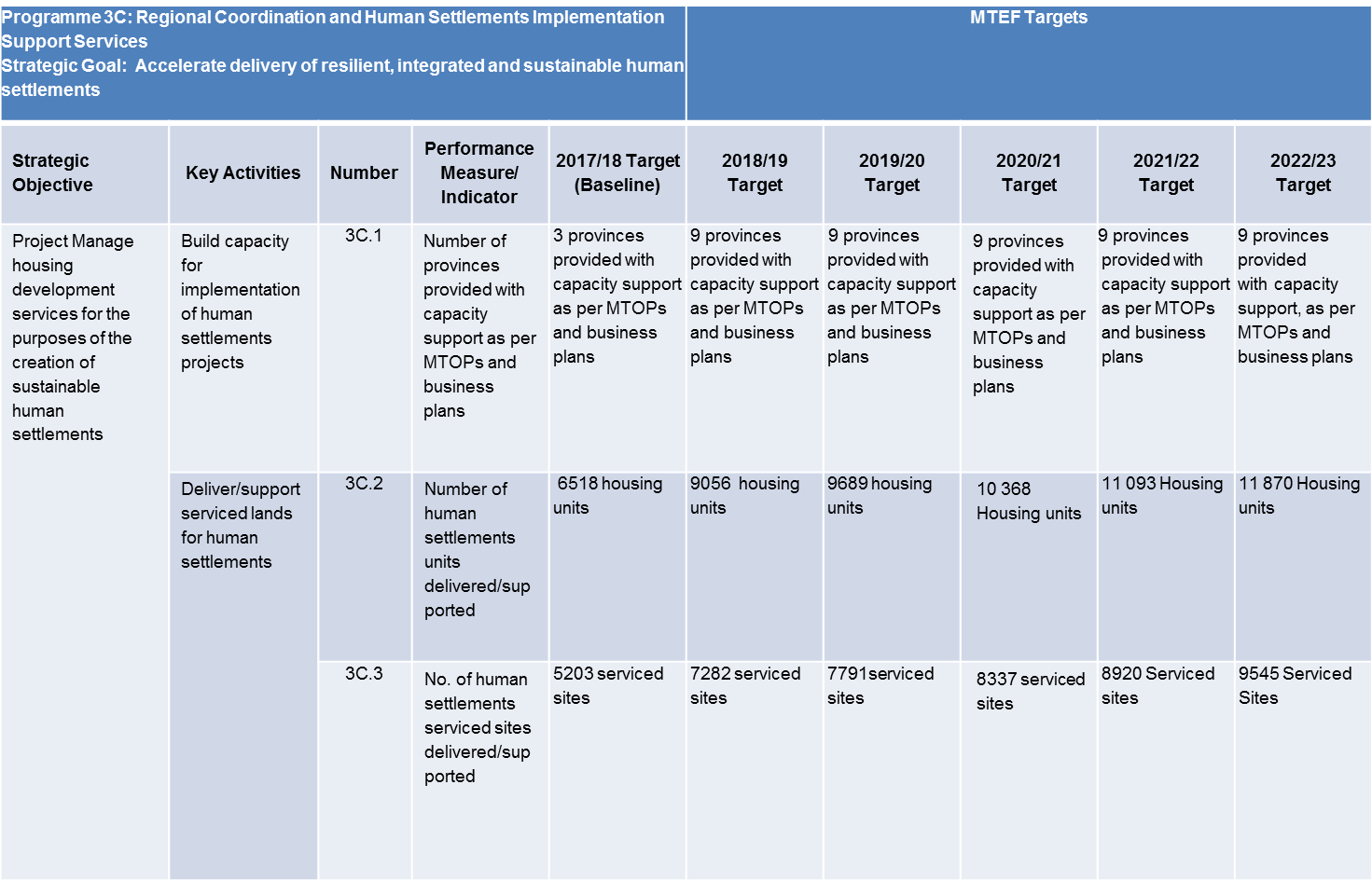 MTEF
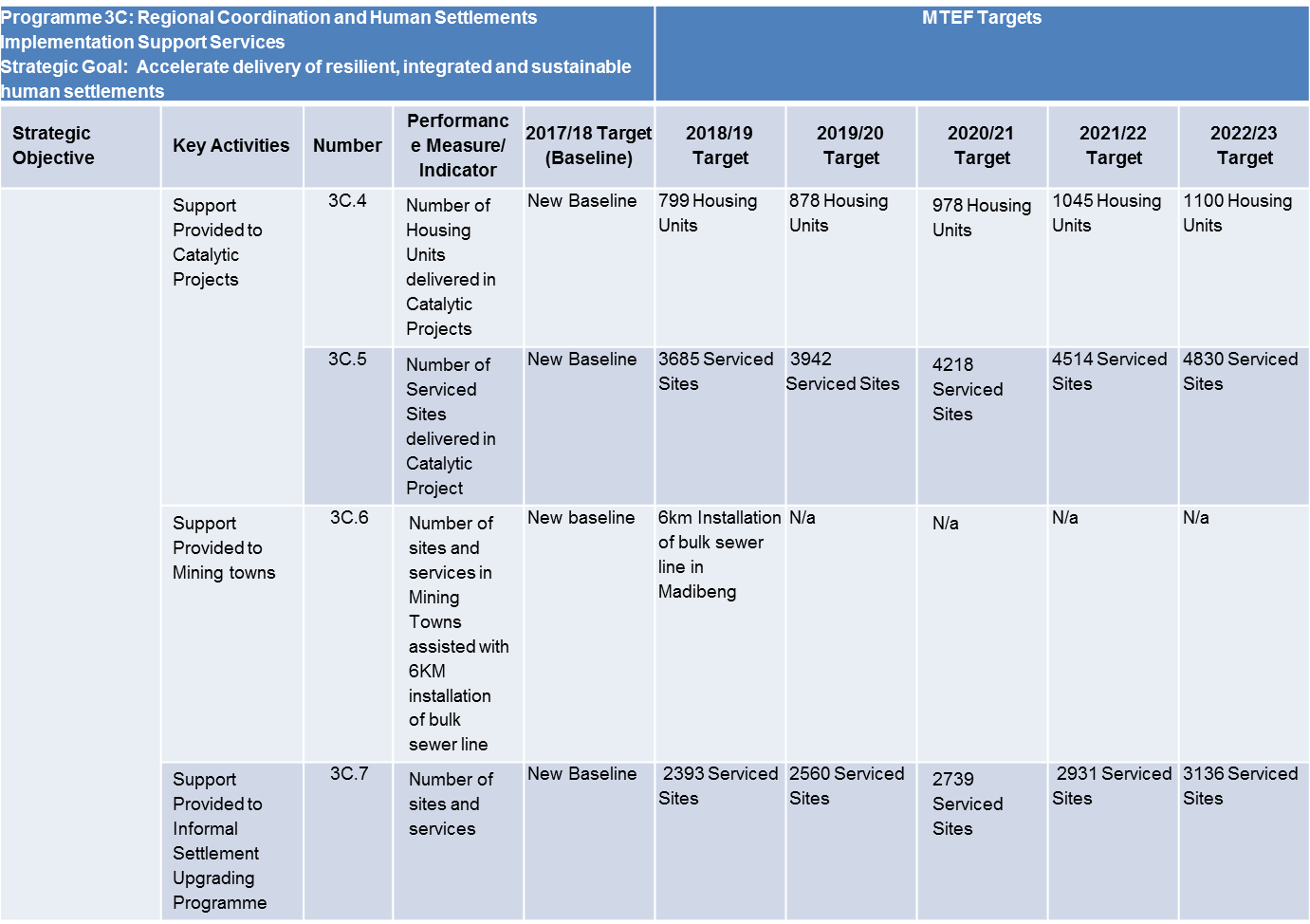 MTEF
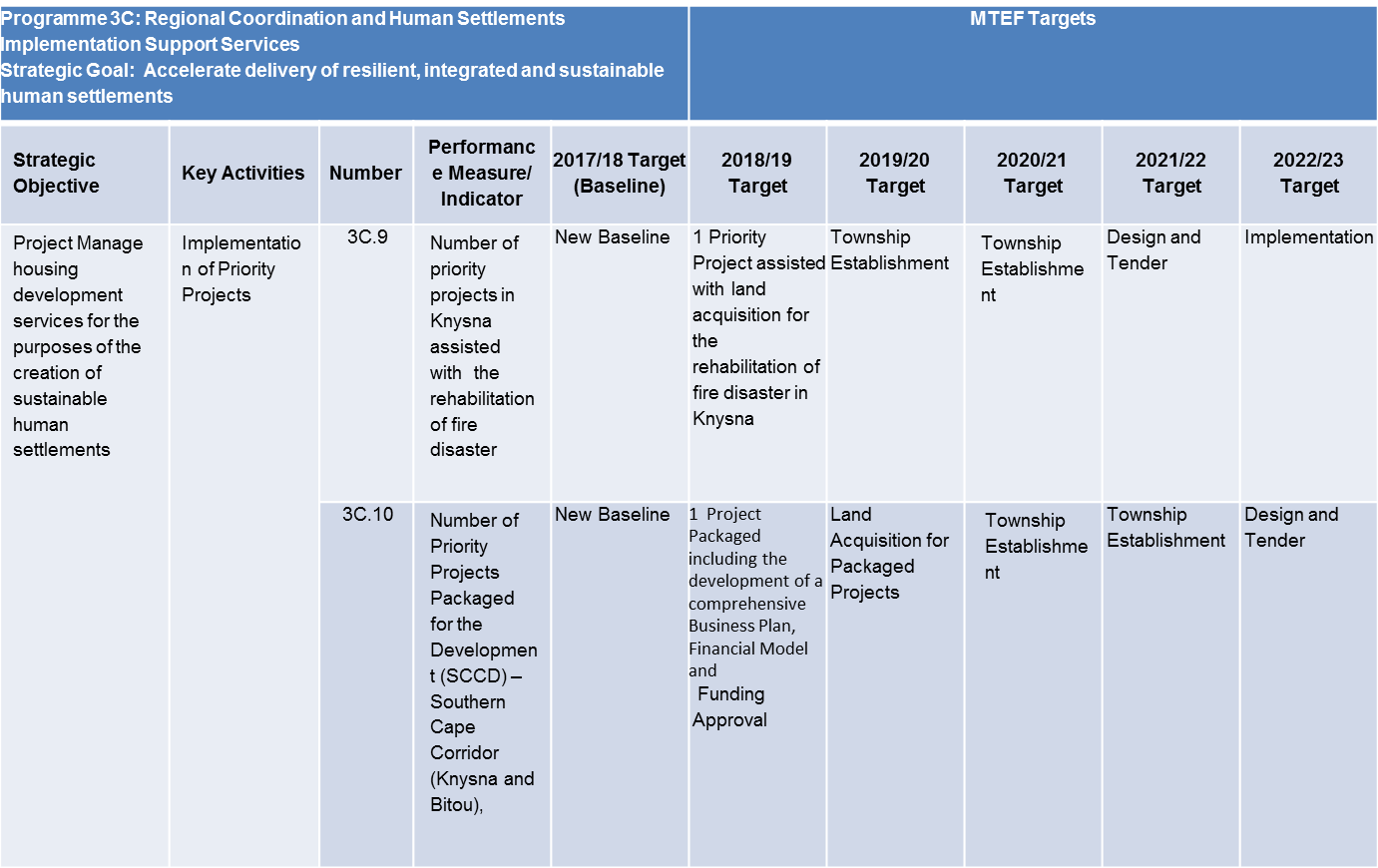 MTEF
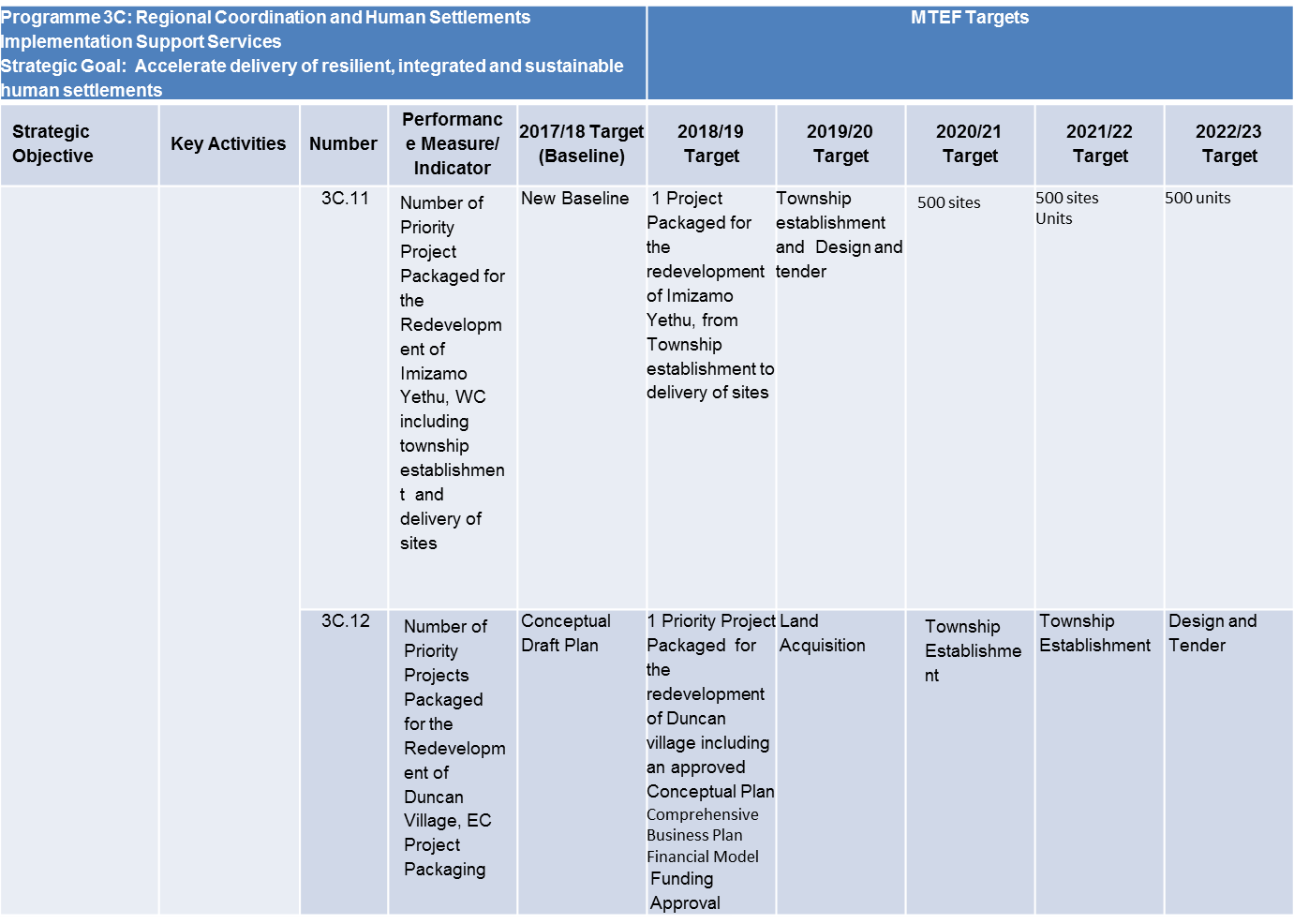 STAKEHOLDER AND INTERGOVERNMENTAL RELATIONS
MTEF
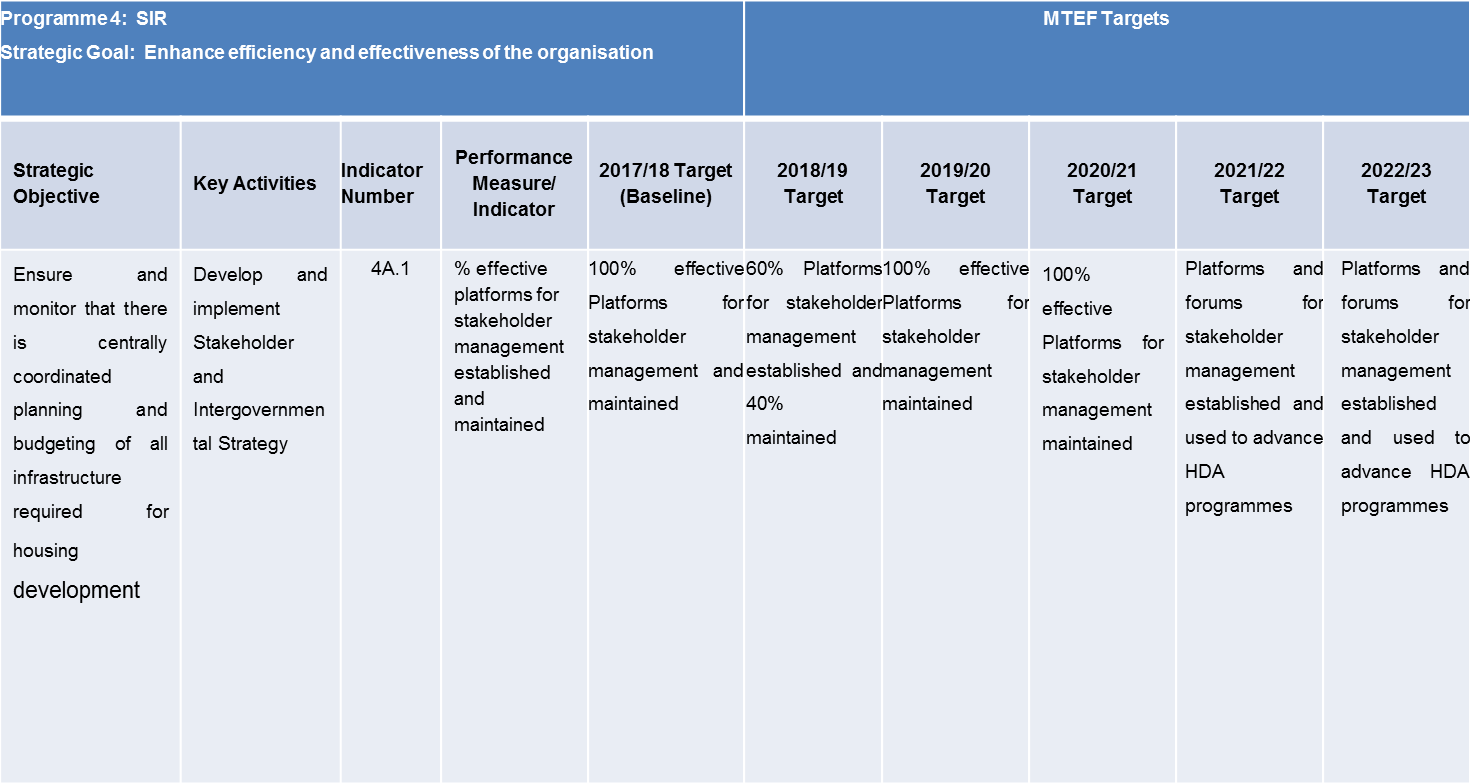 SPATIONAL INFORMATION ANALYSIS
2018 / 2019
MTEF
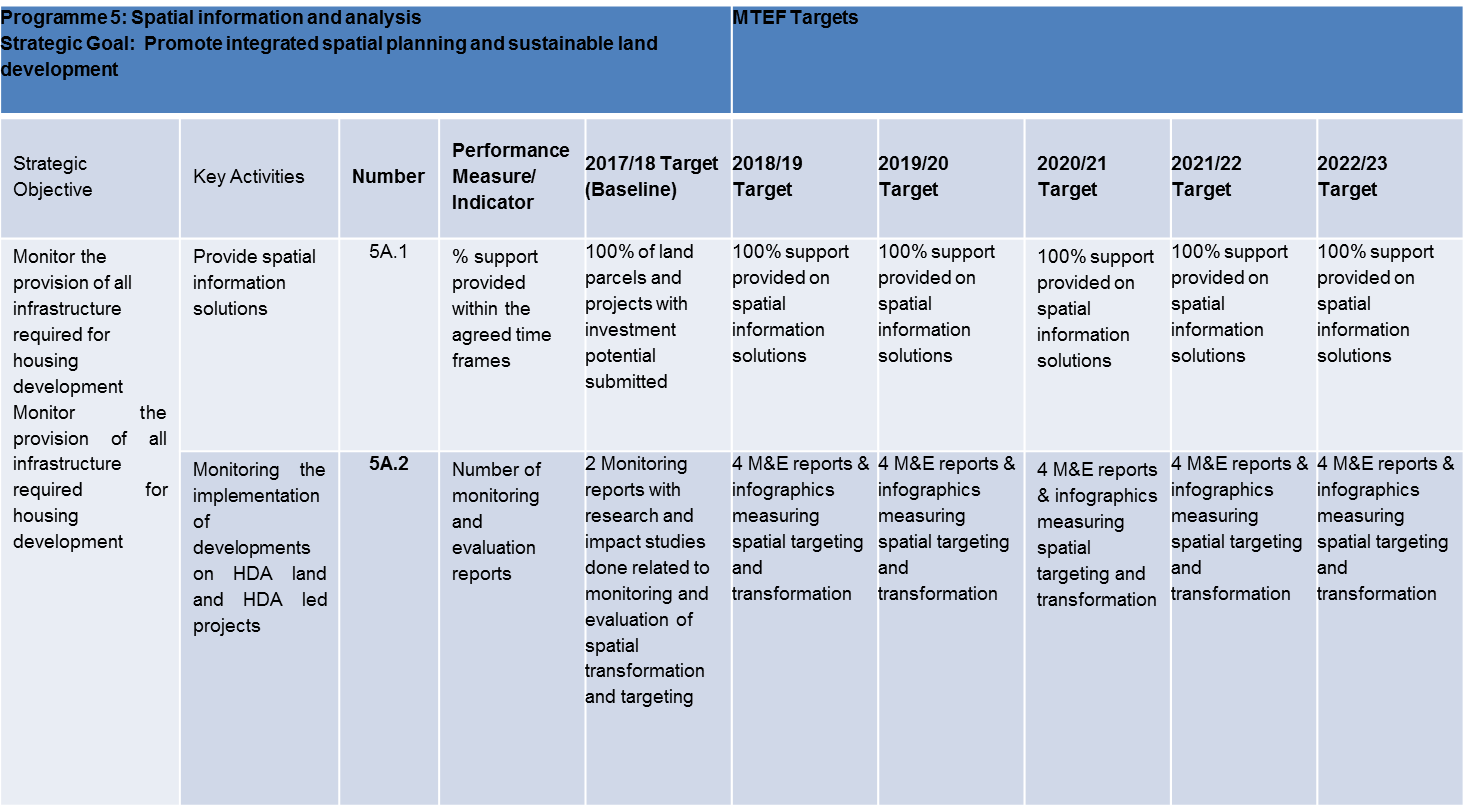 MACRO PERFORMANCE INDICATORS
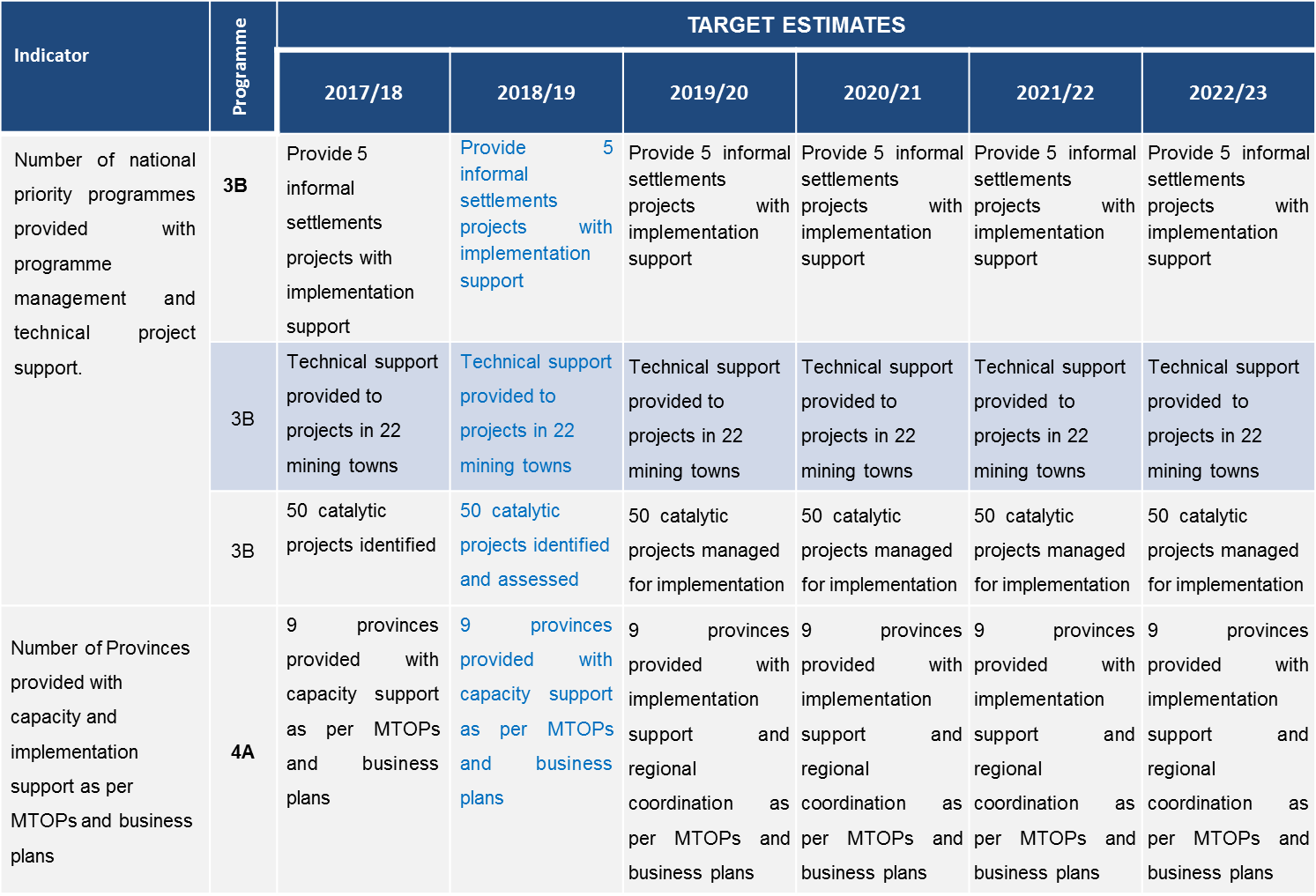 MACRO PERFORMANCE INDICATORS
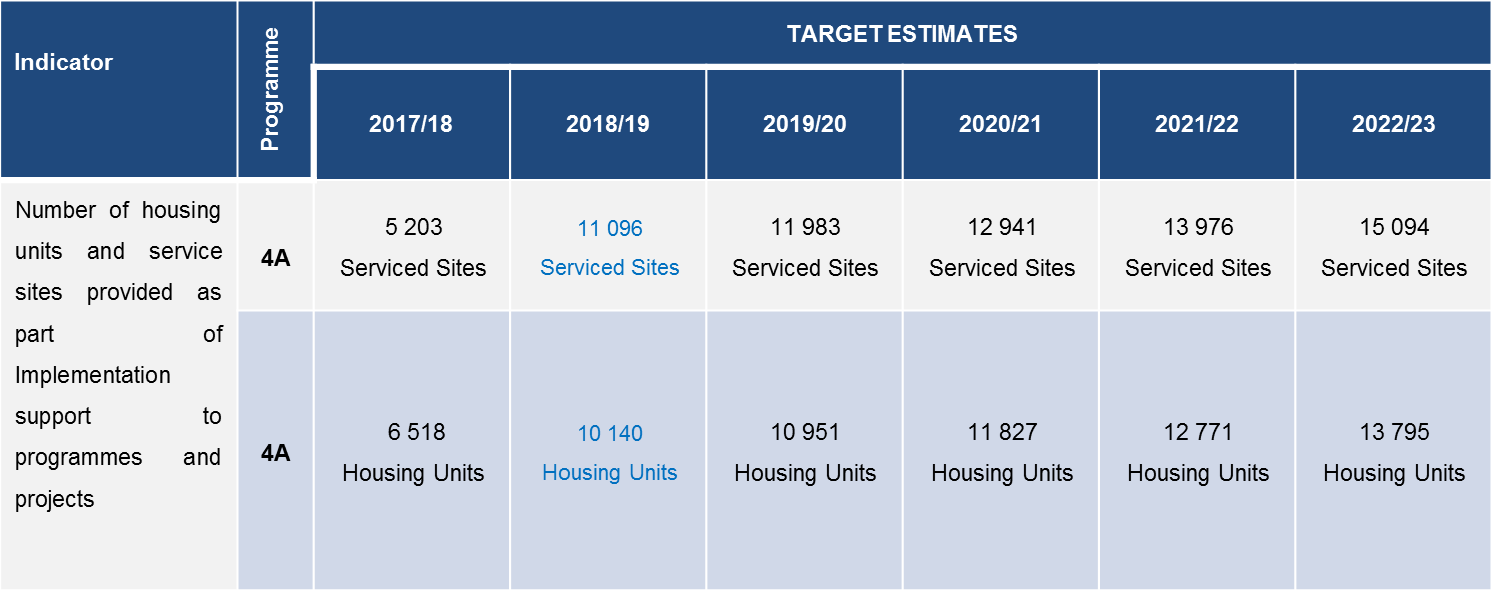 MACRO PERFORMANCE INDICATORS
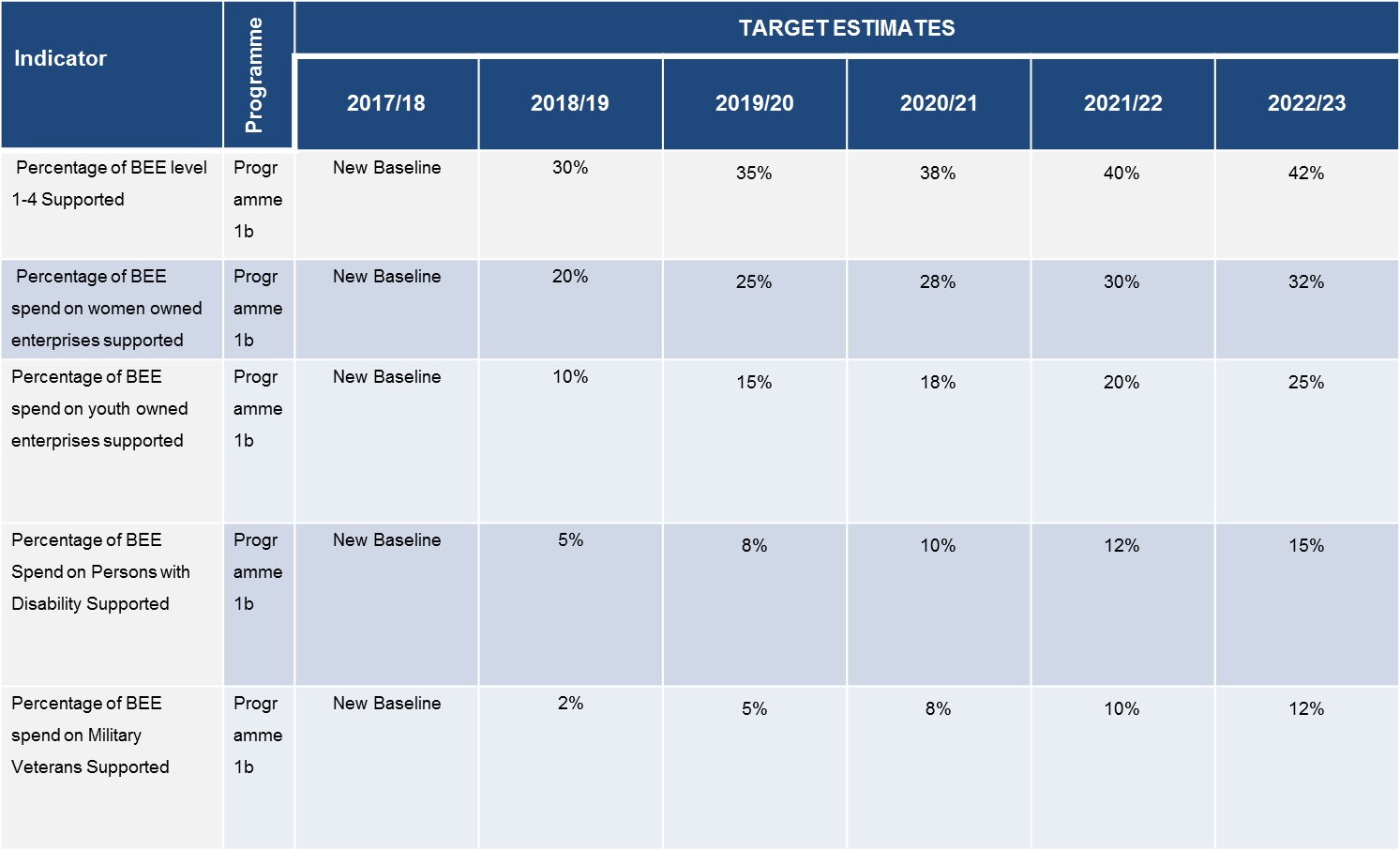 HDA BUDGET
2018 / 2019
HDA BUDGET
2018 / 2019
HDA Budget 2018-2019
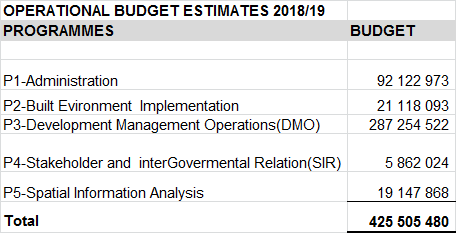 HDA Budget 2018-2019
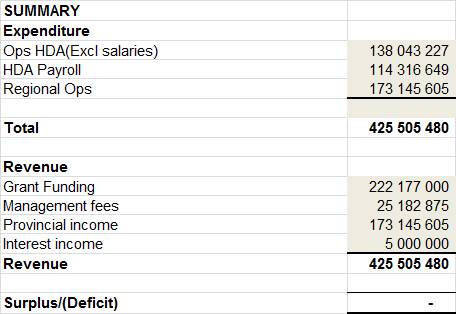 HDA Budget 2018-2019
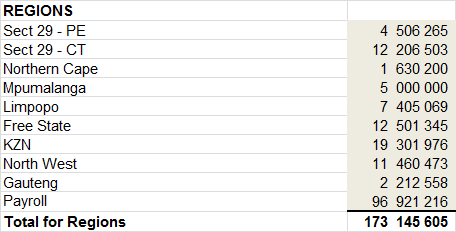 HDA Budget 2018-2019 – Provincial Transfers
2018/2019
2018/2019
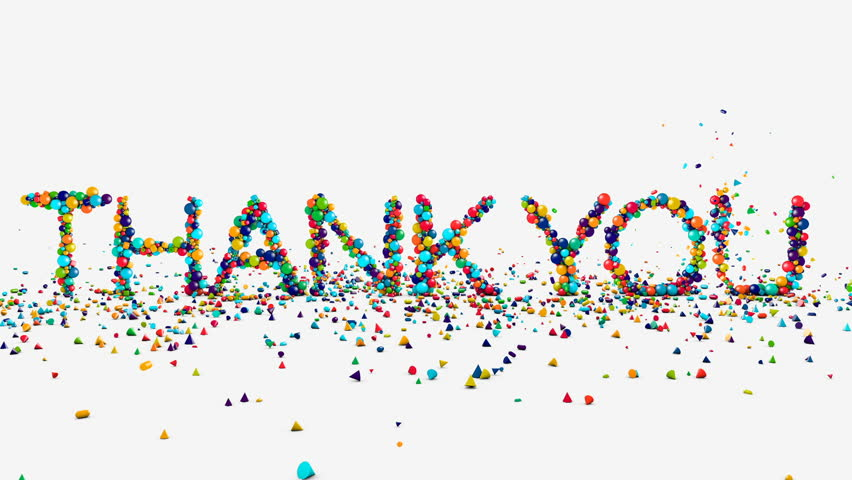